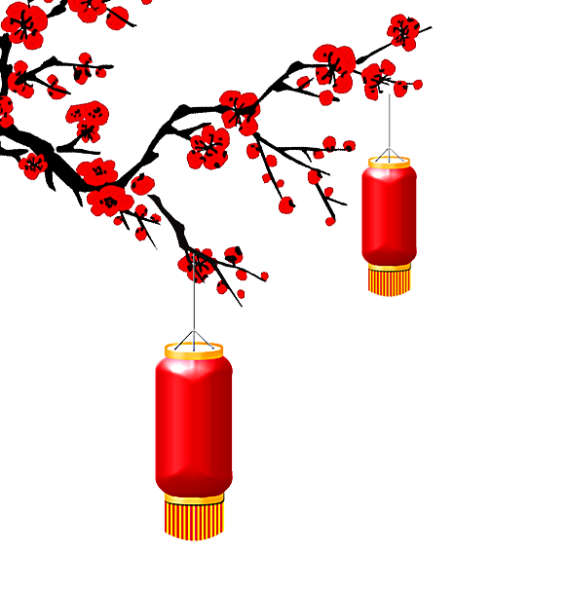 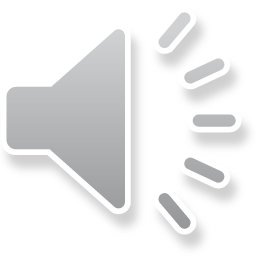 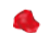 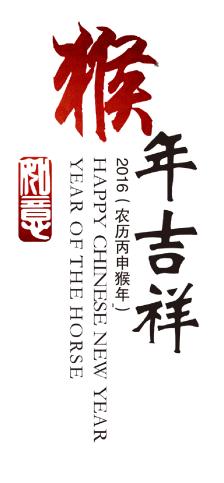 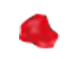 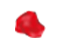 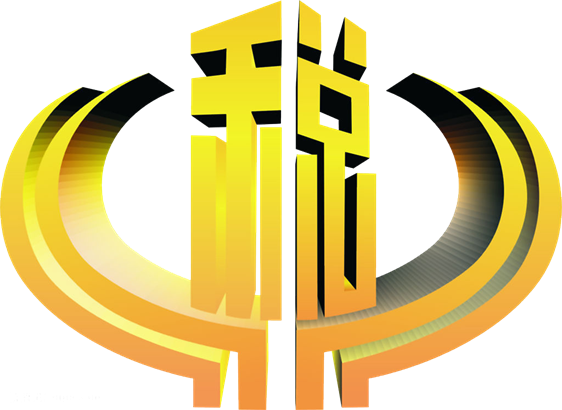 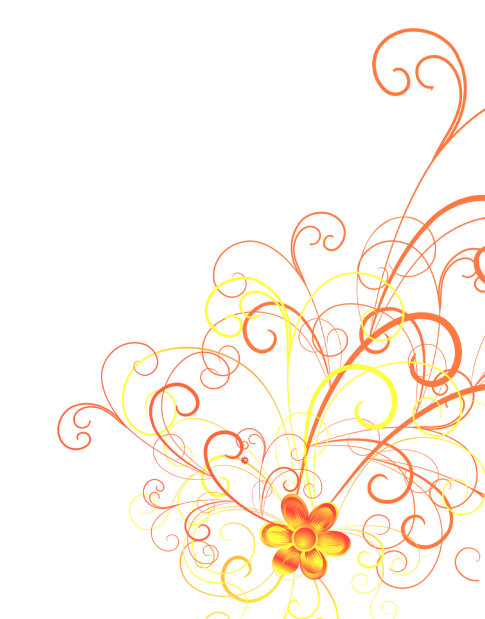 中国税务局水墨中国风PPT模板
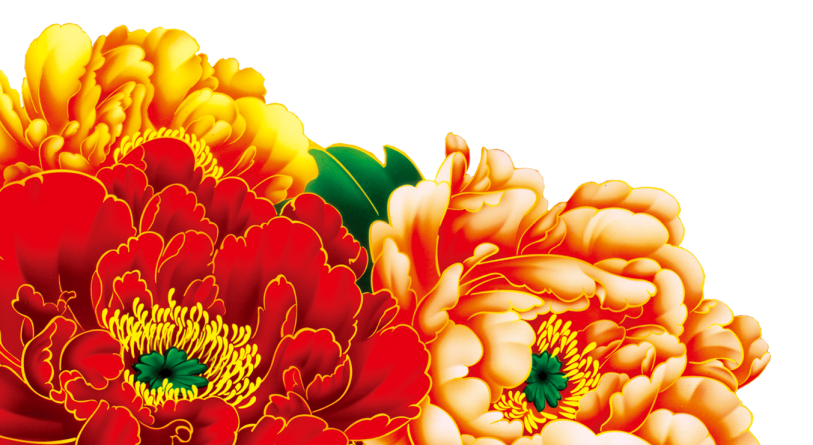 ——点击添加相关文字内容——
[Speaker Notes: 版权声明：300套精品模板商业授权，请联系【锐旗设计】:https://9ppt.taobao.com，专业PPT老师为你解决所有PPT问题！]
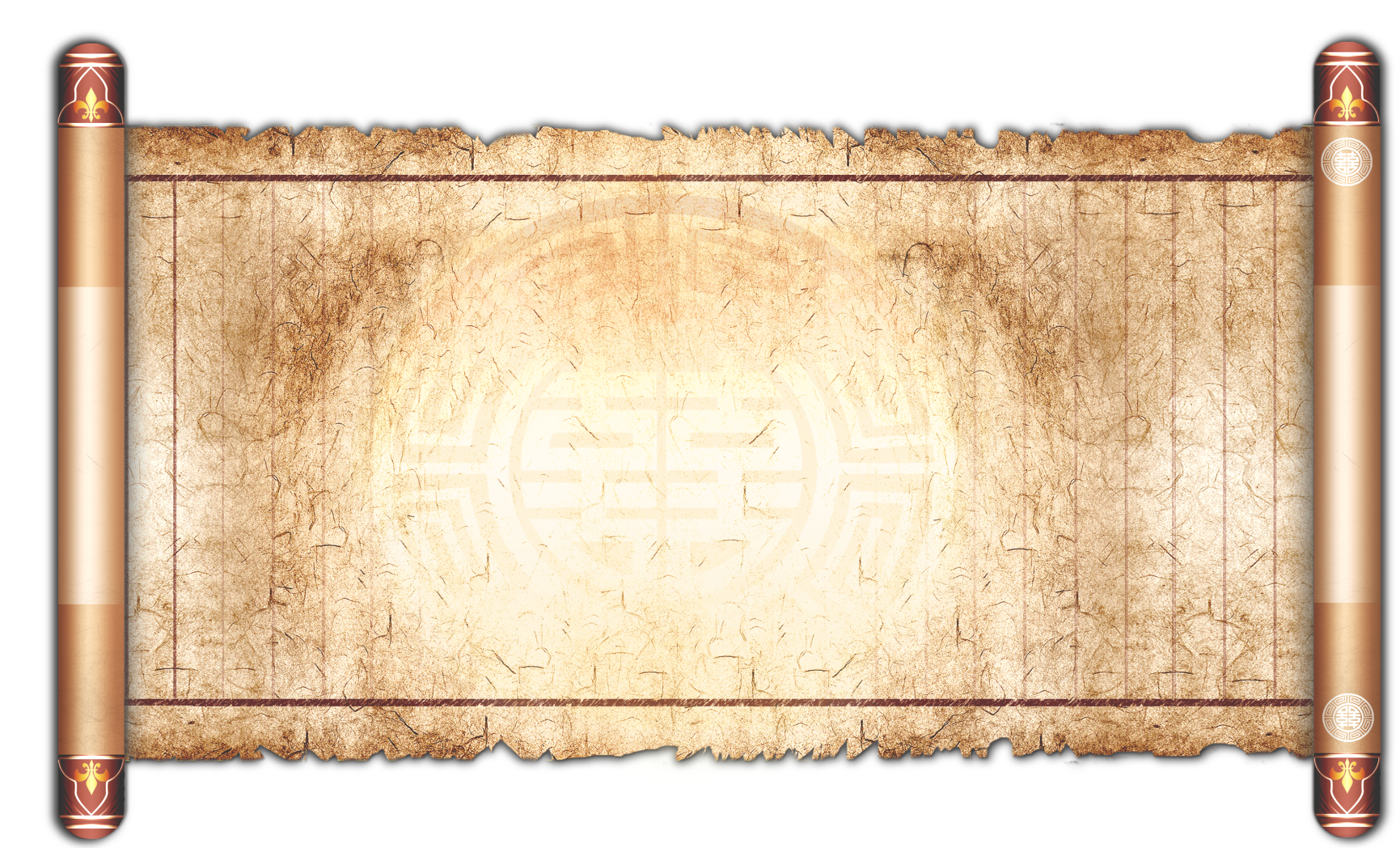 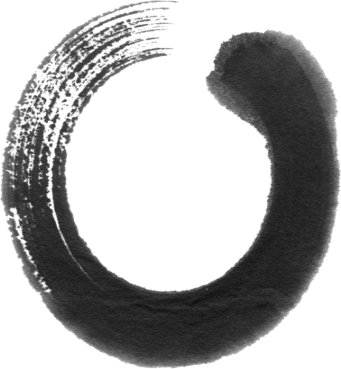 前言
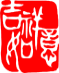 单击此处添加文字说明单击此处添加文字说明
单击此处添加文字说明单击此处添加文字说明
单击此处添加文字说明单击此处添加文字说明
单击此处添加文字说明单击此处
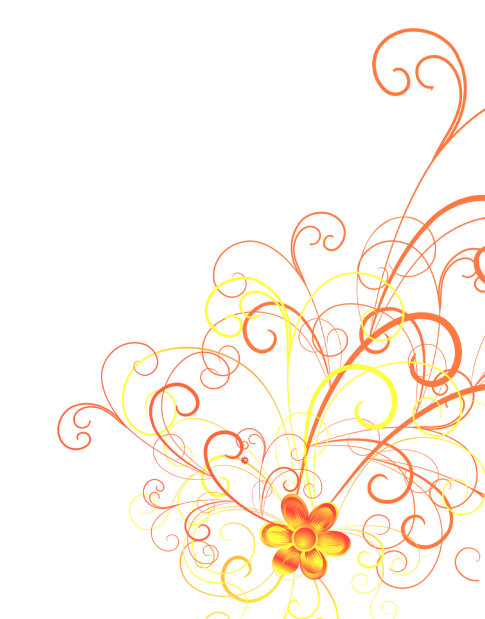 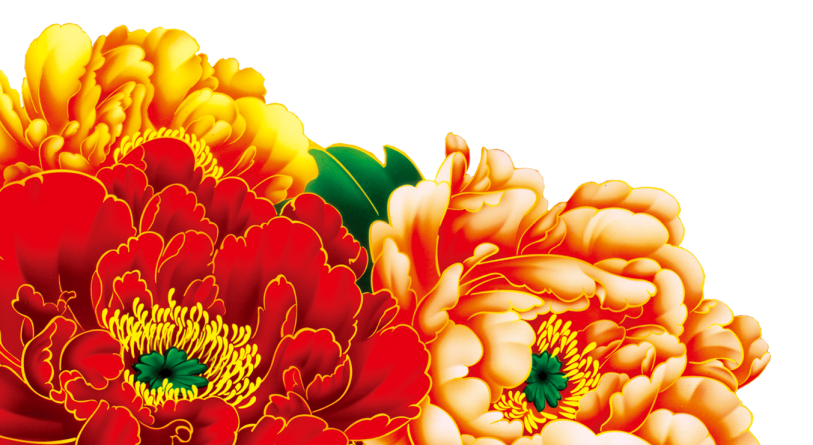 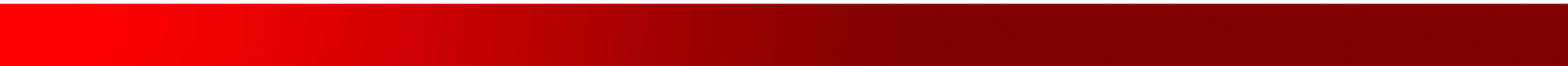 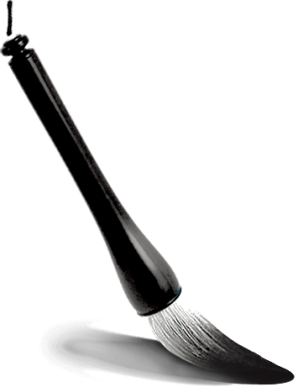 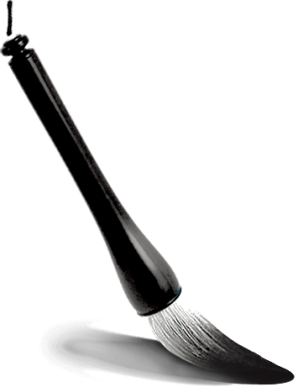 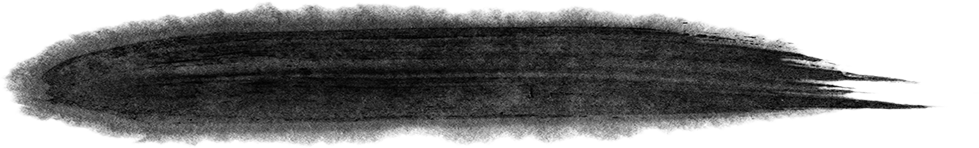 一、单击此处添加文本内容
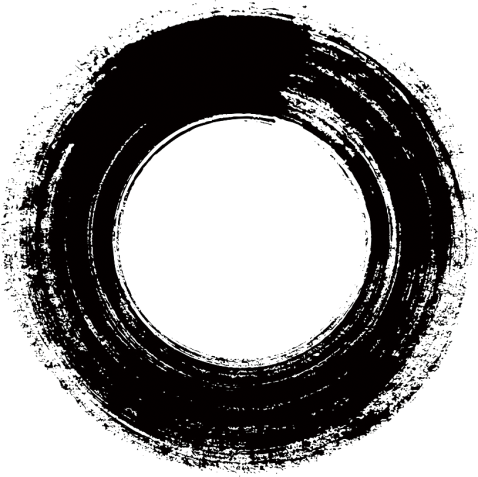 目
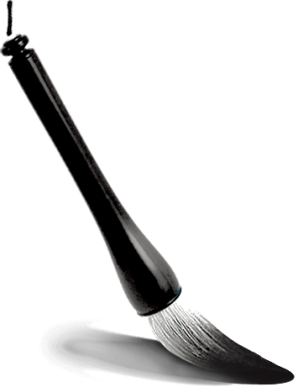 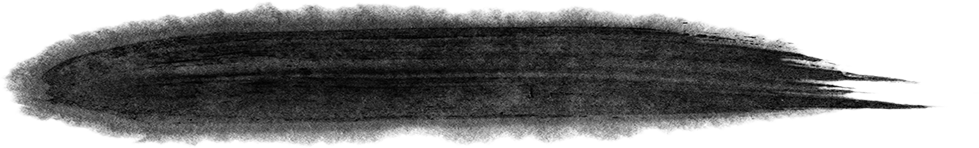 录
二、单击此处添加文本内容
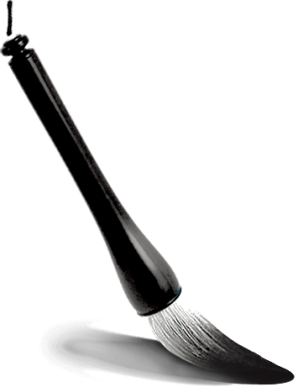 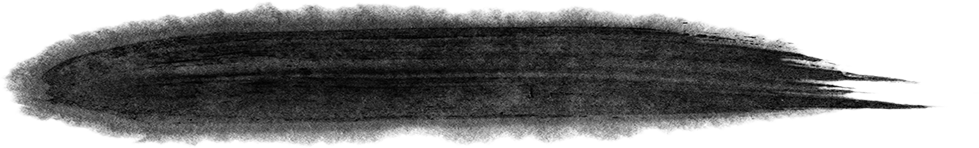 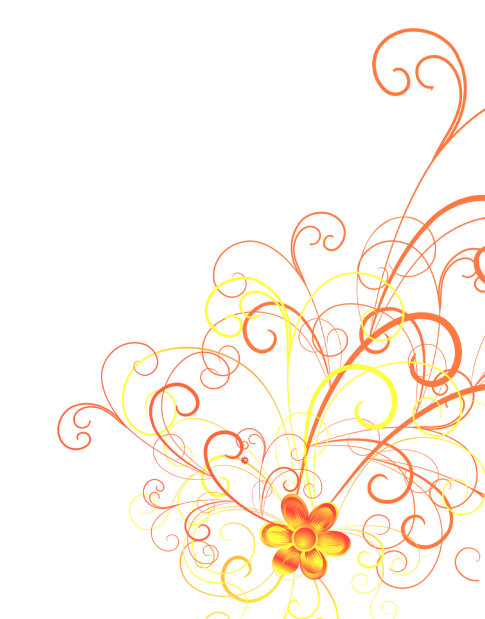 三、单击此处添加文本内容
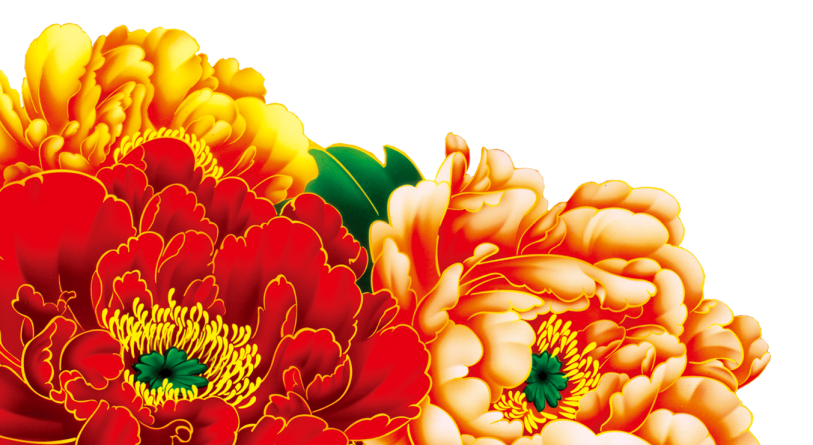 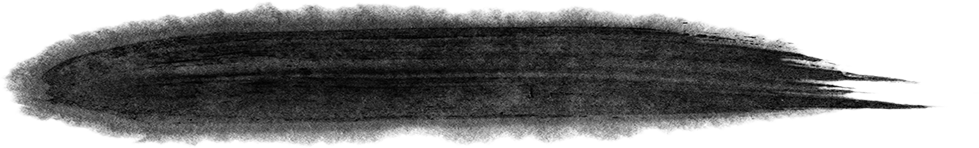 四、单击此处添加文本内容
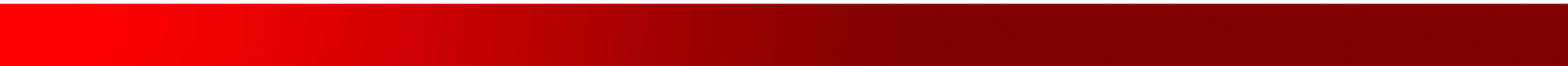 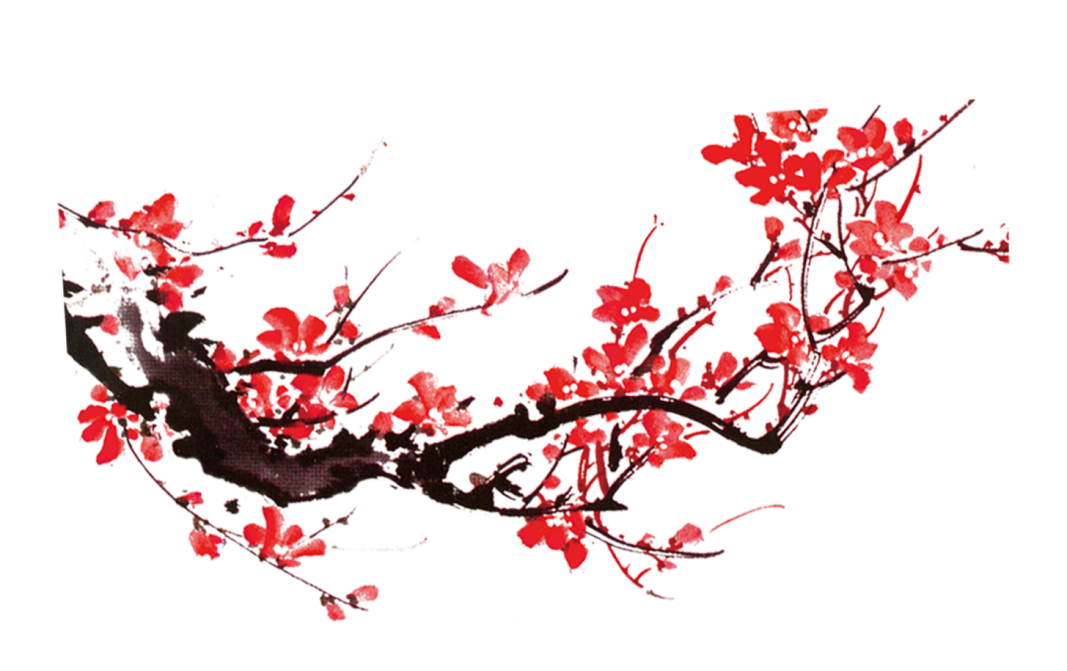 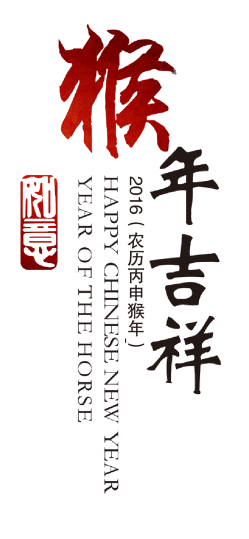 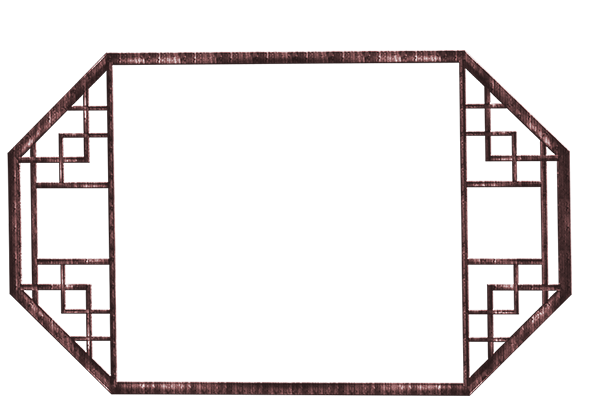 第一部分
【输入您的小标题文字内容】
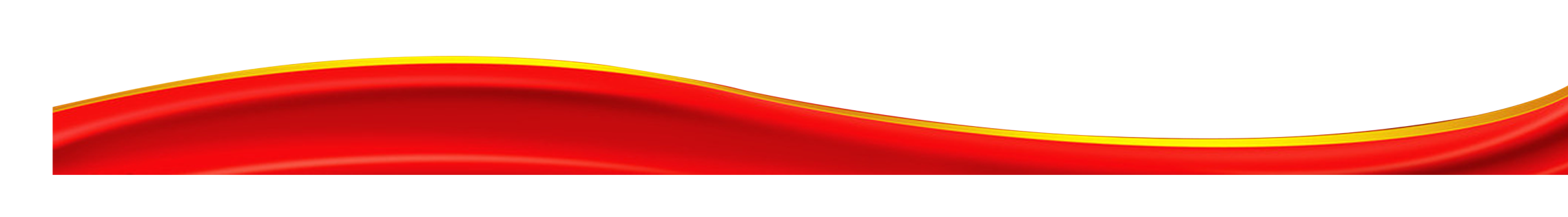 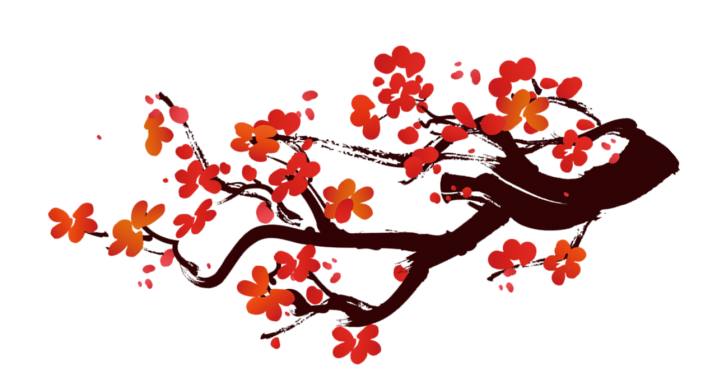 壹
请在此处输入您的标题
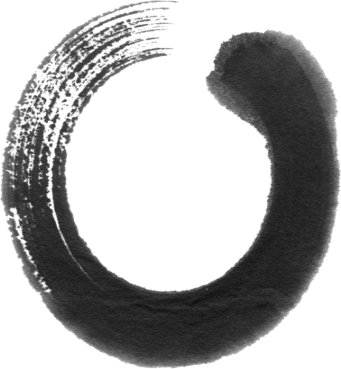 2017
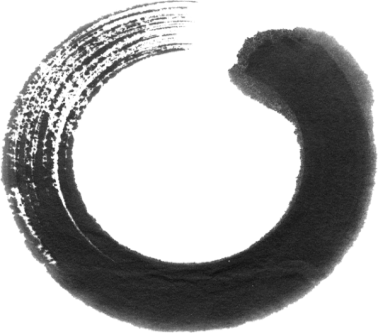 在此处添加文字说明
在此处添加文字说明
在此处添加文字说明
2014
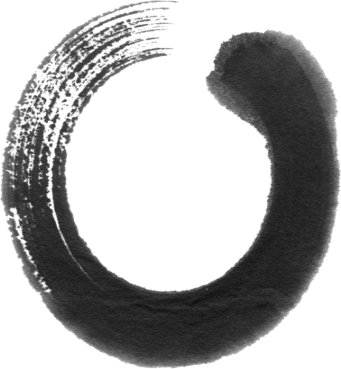 在此处添加文字说明
在此处添加文字说明
在此处添加文字说明
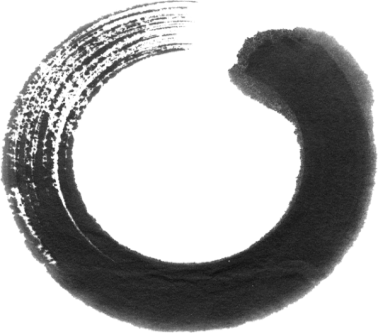 2016
2015
在此处添加文字说明
在此处添加文字说明
在此处添加文字说明
在此处添加文字说明
在此处添加文字说明
在此处添加文字说明
[Speaker Notes: 版权声明：300套精品模板商业授权，请联系【锐旗设计】:https://9ppt.taobao.com，专业PPT老师为你解决所有PPT问题！]
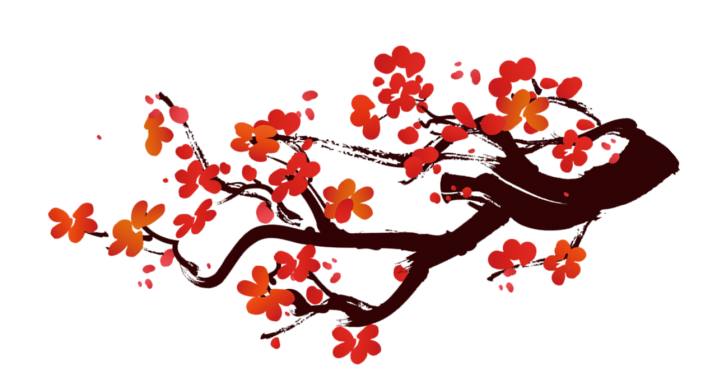 壹
请在此处输入您的标题
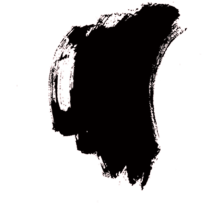 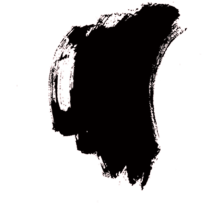 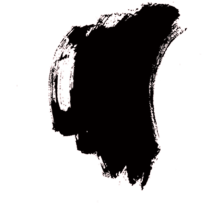 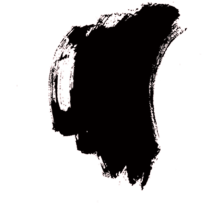 添加
文字
添加
文字
添加
文字
添加
文字
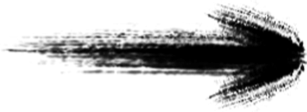 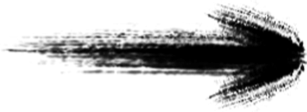 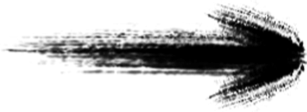 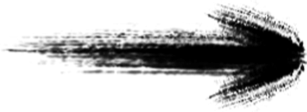 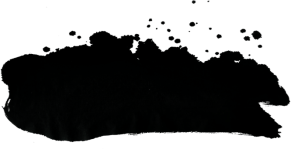 单击此处添加文本
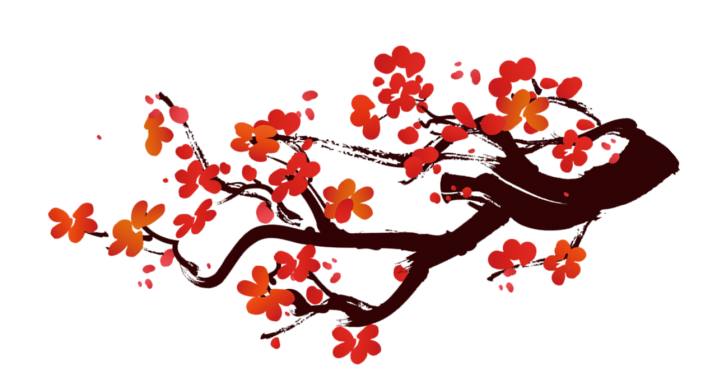 壹
请在此处输入您的标题
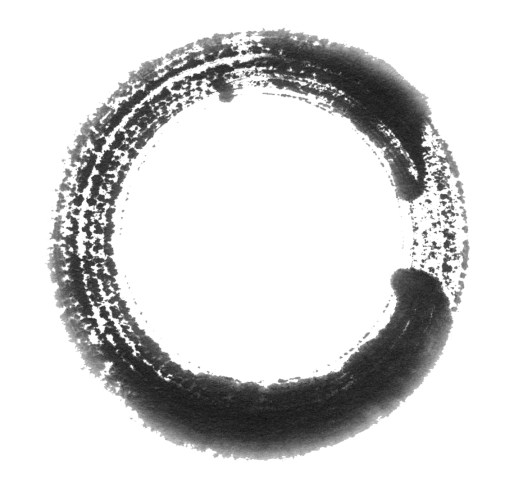 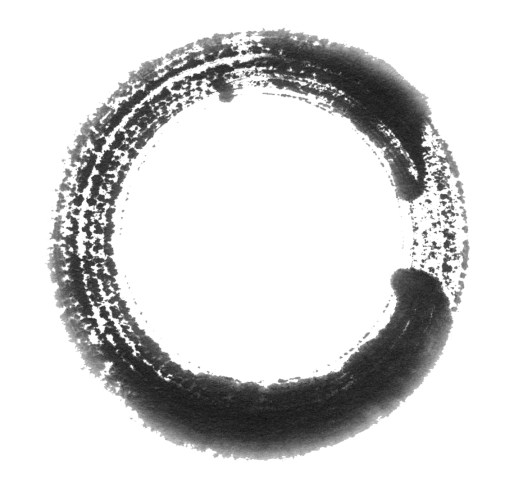 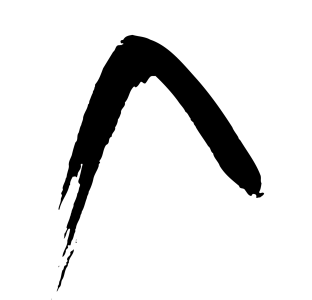 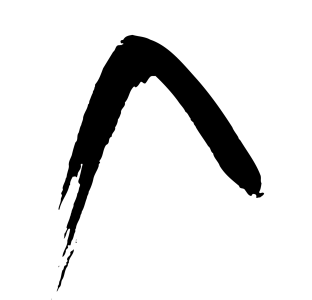 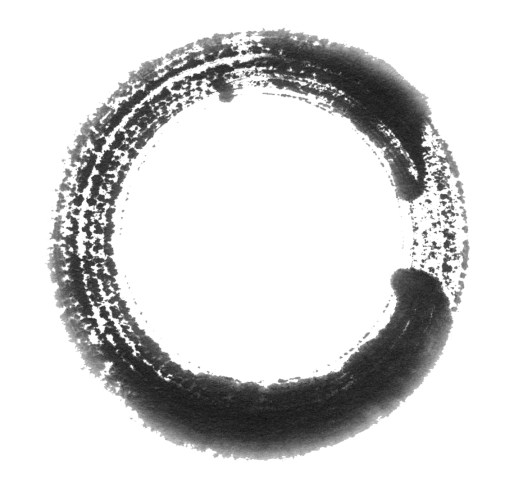 文本
文本
文本
在此添加您的文字在此添加您的文字在此添加您的文字在此添加您的文字
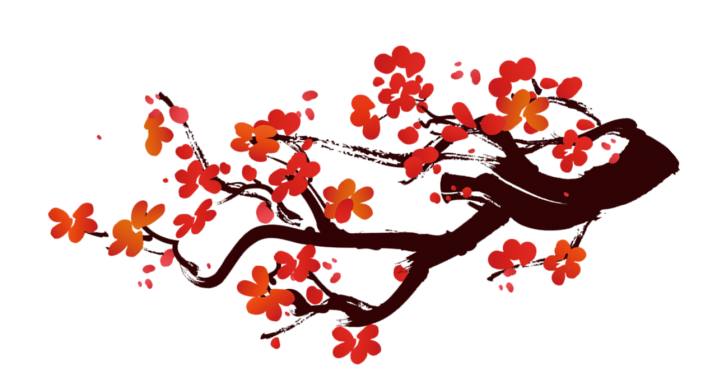 壹
请在此处输入您的标题
单击此处添加文本单击此处添加文本单击此处添加文本单击此处添加文本单击此处添加文本
单击此处添加文本单击此处添加文本单击此处添加文本单击此处添加文本单击此处添加文本
单击此处添加文本单击此处添加文本单击此处添加文本单击此处添加文本单击此处添加文本
单击此处添加文本单击此处添加文本单击此处添加文本单击此处添加文本单击此处添加文本
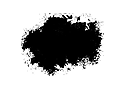 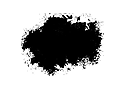 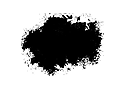 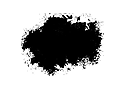 2
1
4
3
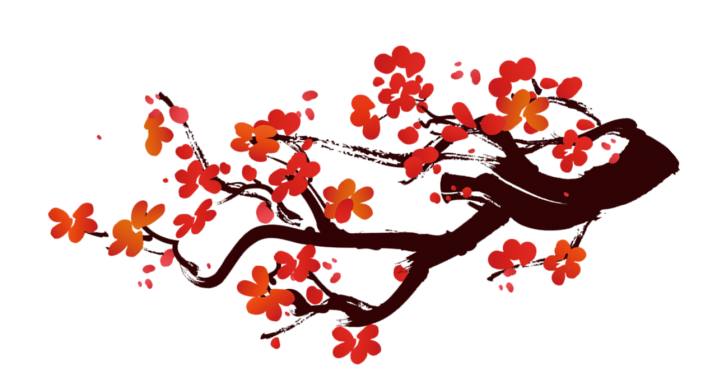 壹
请在此处输入您的标题
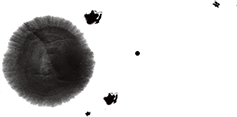 一
单击此处添加你的文本内容
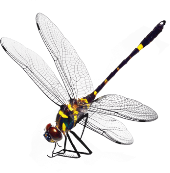 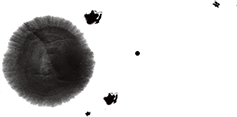 二
单击此处添加你的文本内容
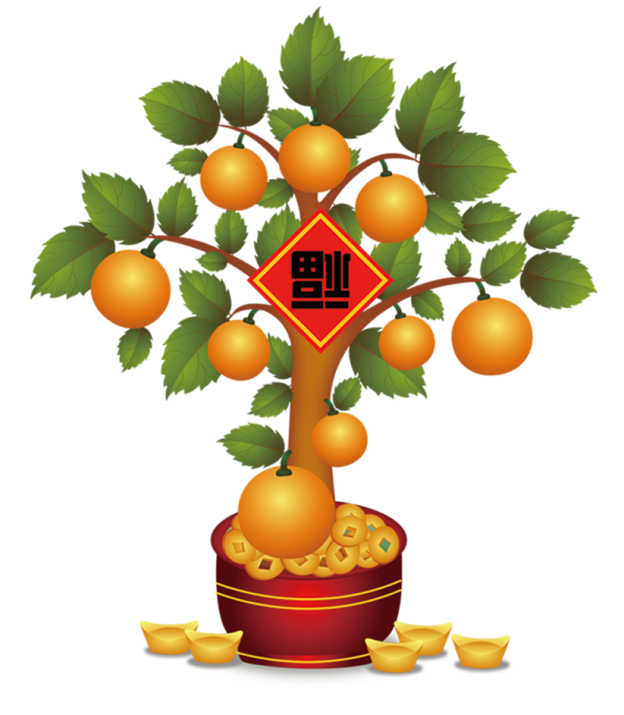 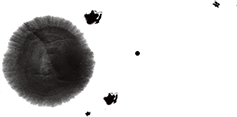 三
单击此处添加你的文本内容
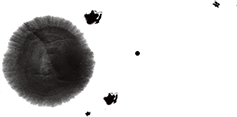 四
单击此处添加你的文本内容
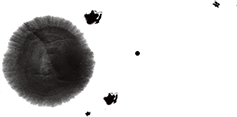 五
单击此处添加你的文本内容
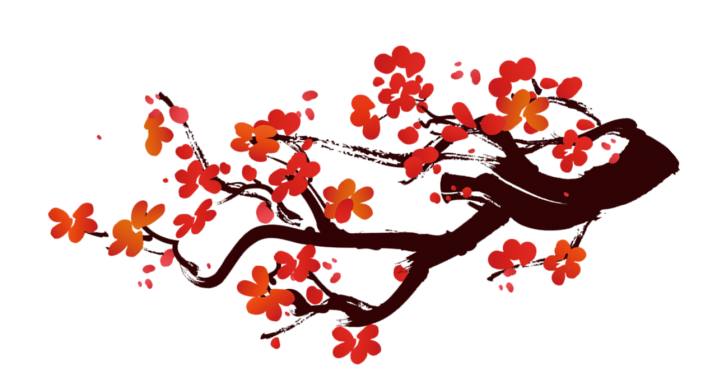 壹
请在此处输入您的标题
此处添加标题
点击此处添加文本
点击此处添加文本
此处添加标题
点击此处添加文本
点击此处添加文本
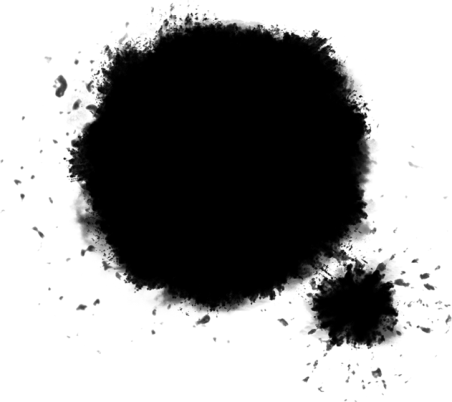 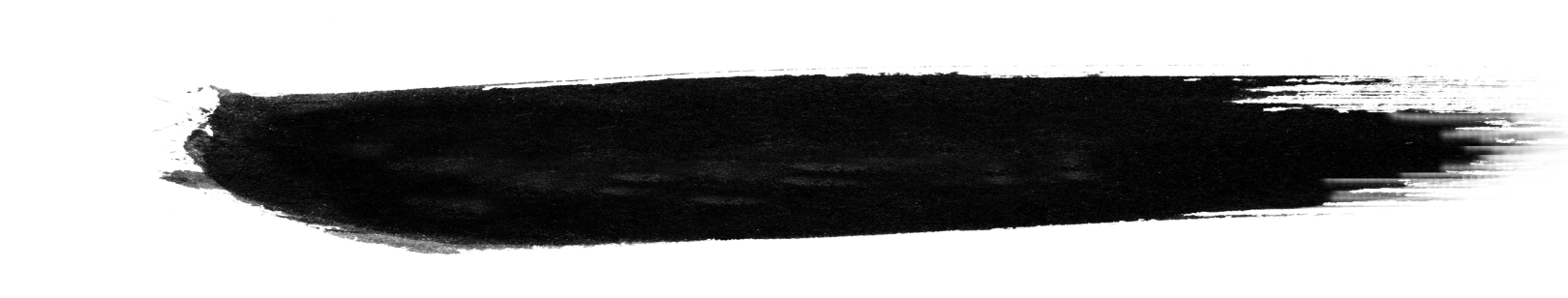 2017
2015
2014
2016
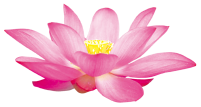 此处添加标题
点击此处添加文本
点击此处添加文本
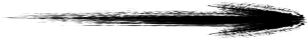 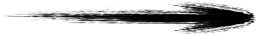 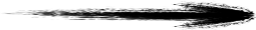 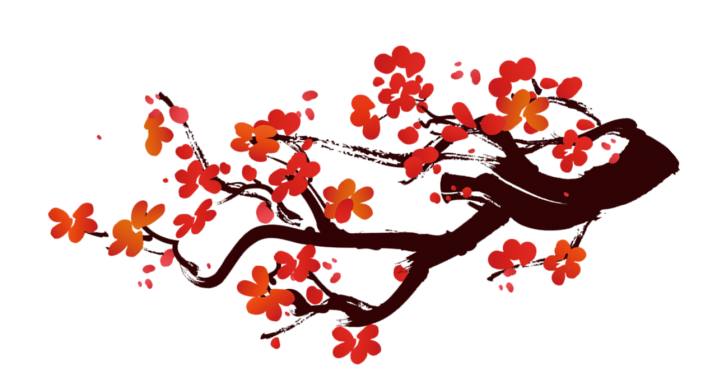 壹
请在此处输入您的标题
此处添加文本内容
此处添加文本内容
此处添加文本内容
此处添加文本内容
此处添加文本内容
此处添加文本内容
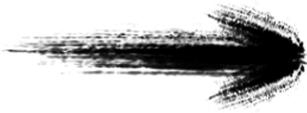 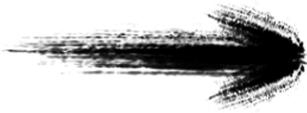 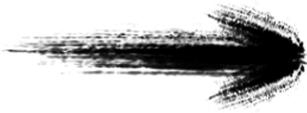 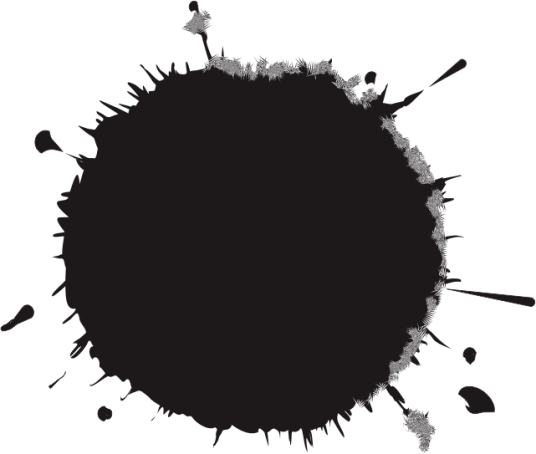 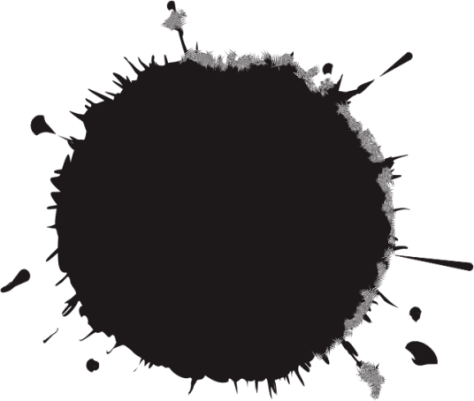 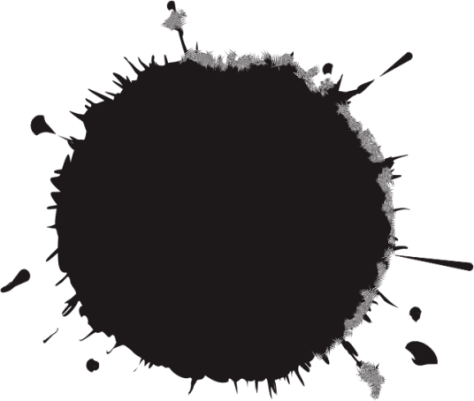 标题二
标题一
标题三
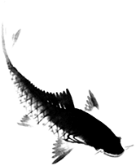 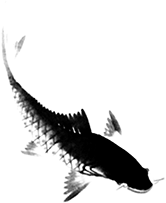 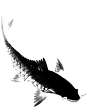 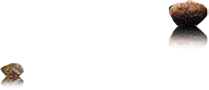 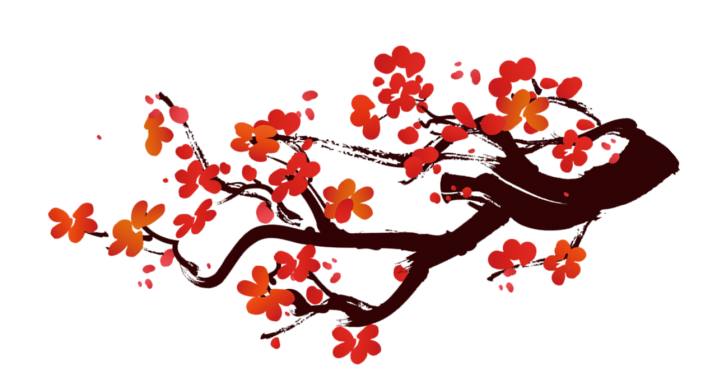 壹
请在此处输入您的标题
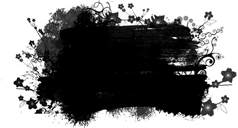 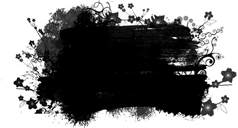 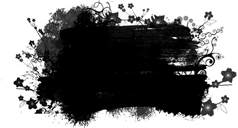 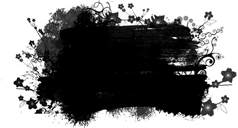 点击输入您的文本内容
点击输入您的文本内容
点击输入您的文本内容
点击输入您的文本内容
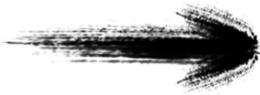 点击输入标题文字
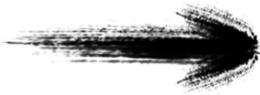 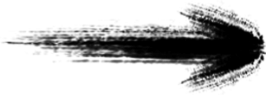 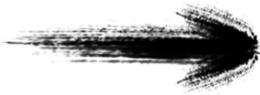 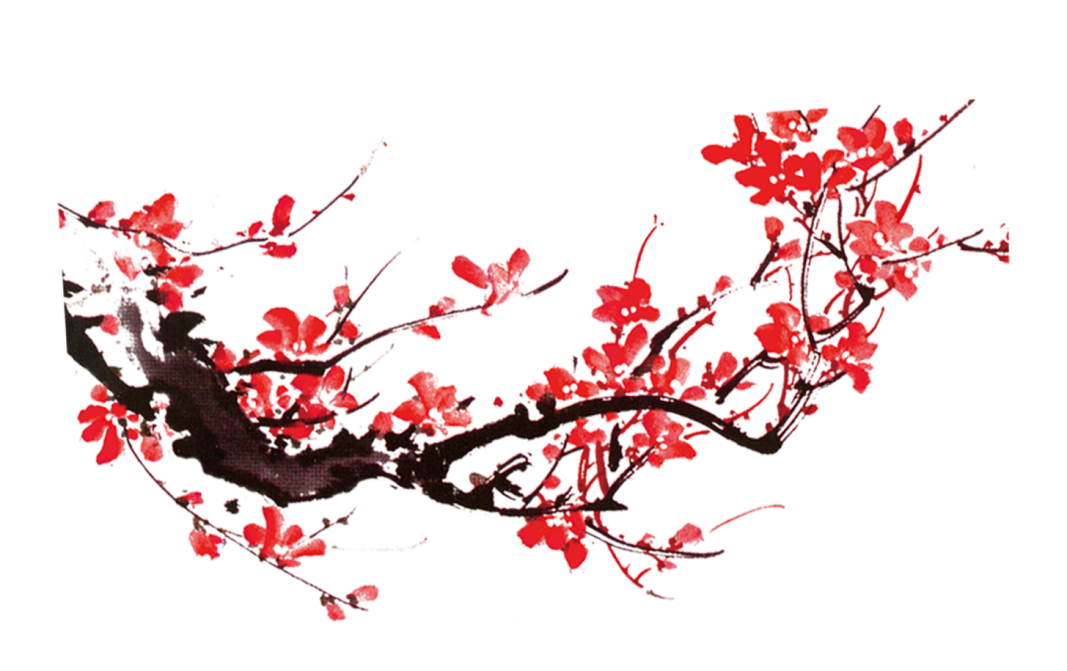 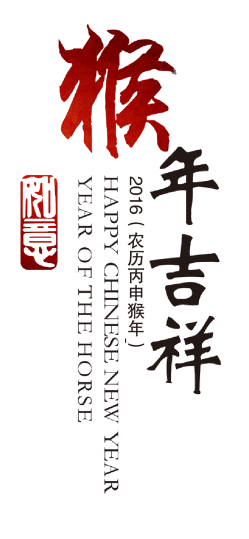 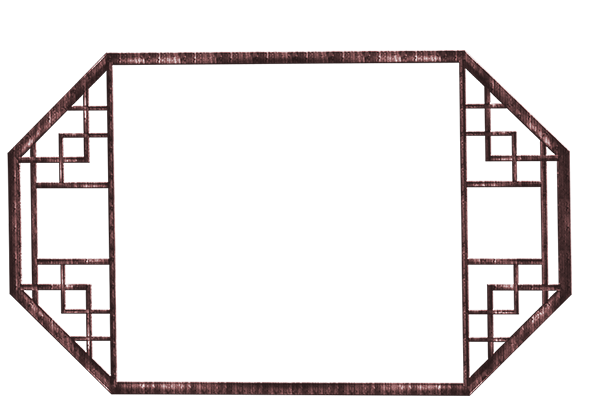 第二部分
【输入您的小标题文字内容】
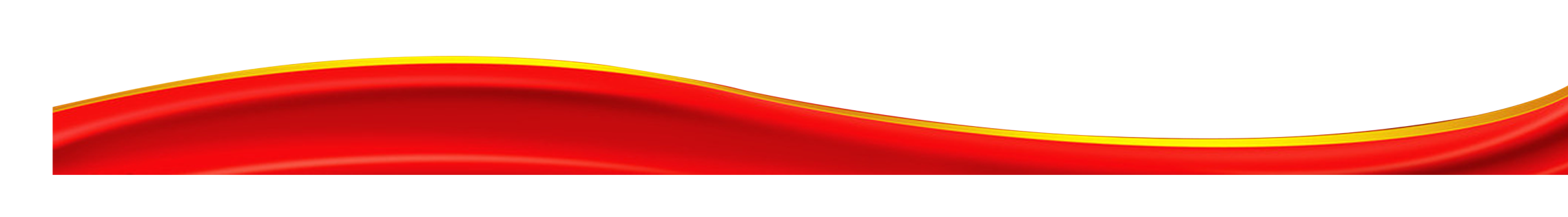 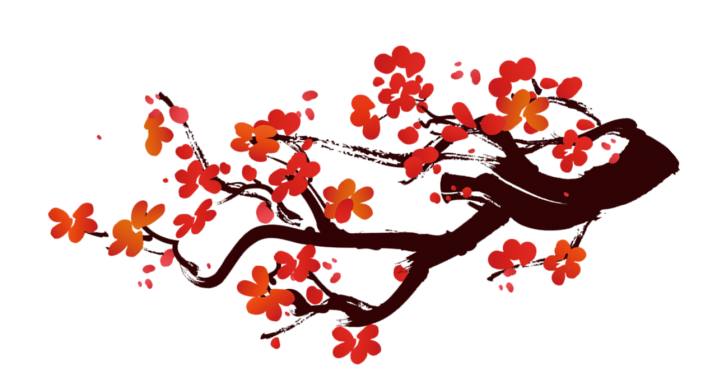 贰
请在此处输入您的标题
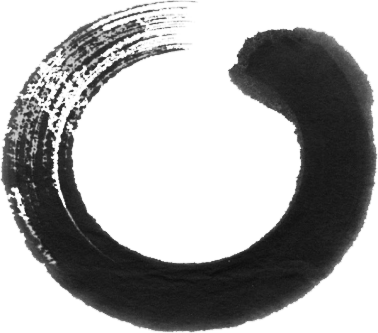 此处添加标题
单击此处添加文本
单击此处添加文本
单击此处添加文本
01
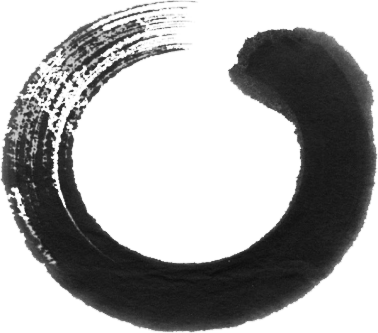 此处添加标题
单击此处添加文本
单击此处添加文本
单击此处添加文本
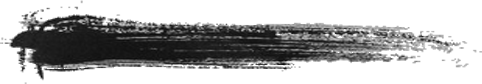 02
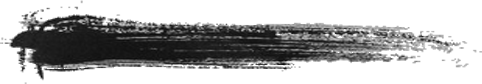 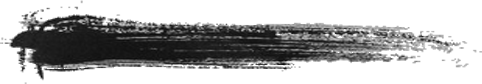 此处添加标题
单击此处添加文本
单击此处添加文本
单击此处添加文本
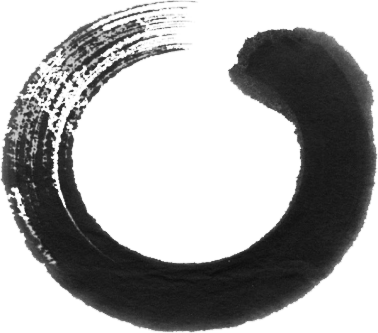 03
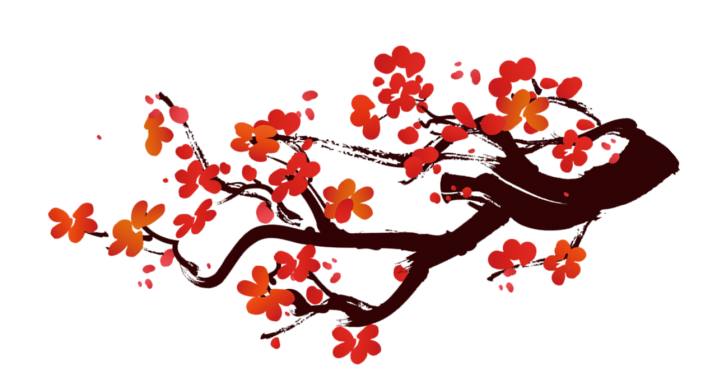 贰
请在此处输入您的标题
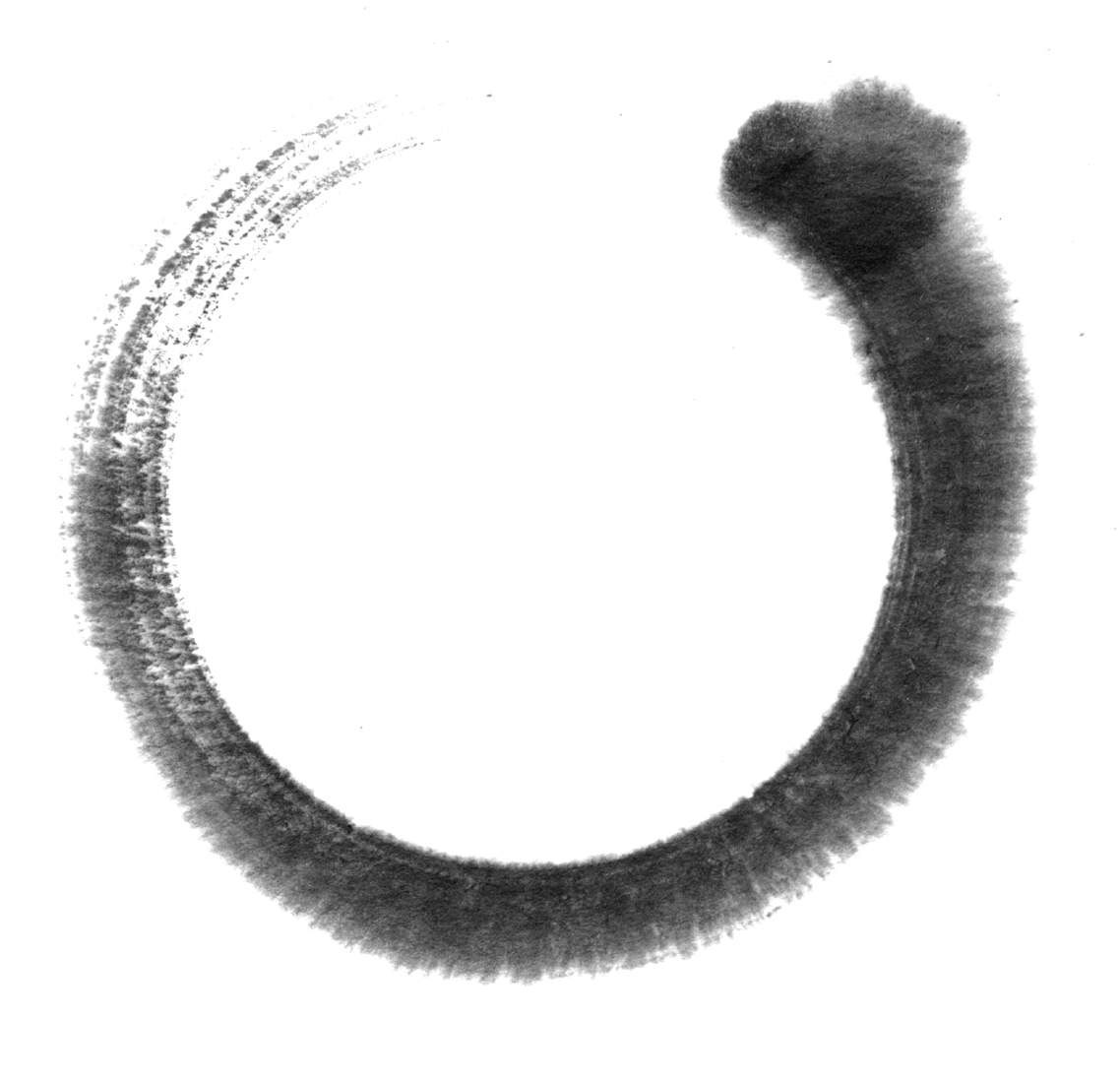 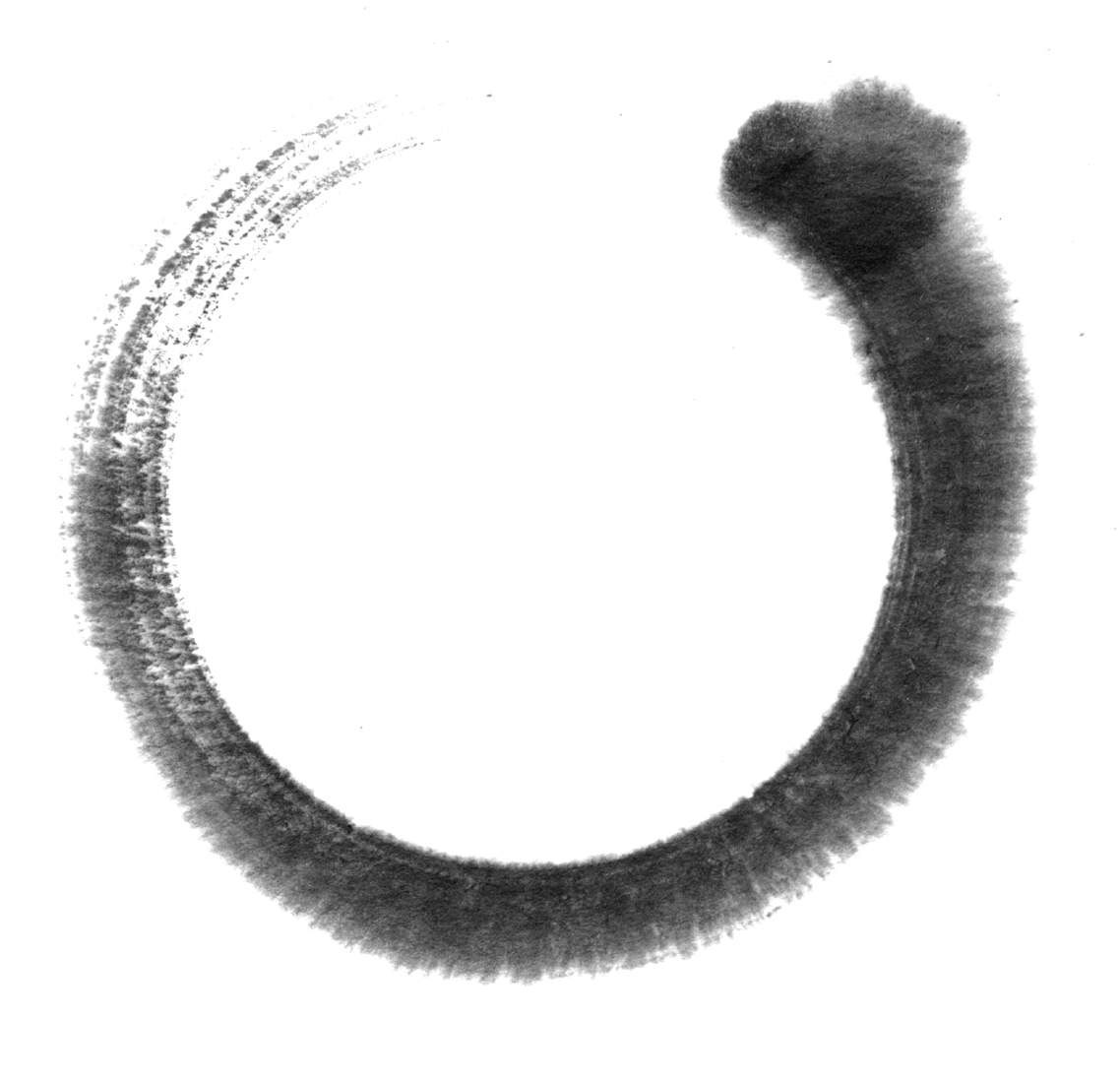 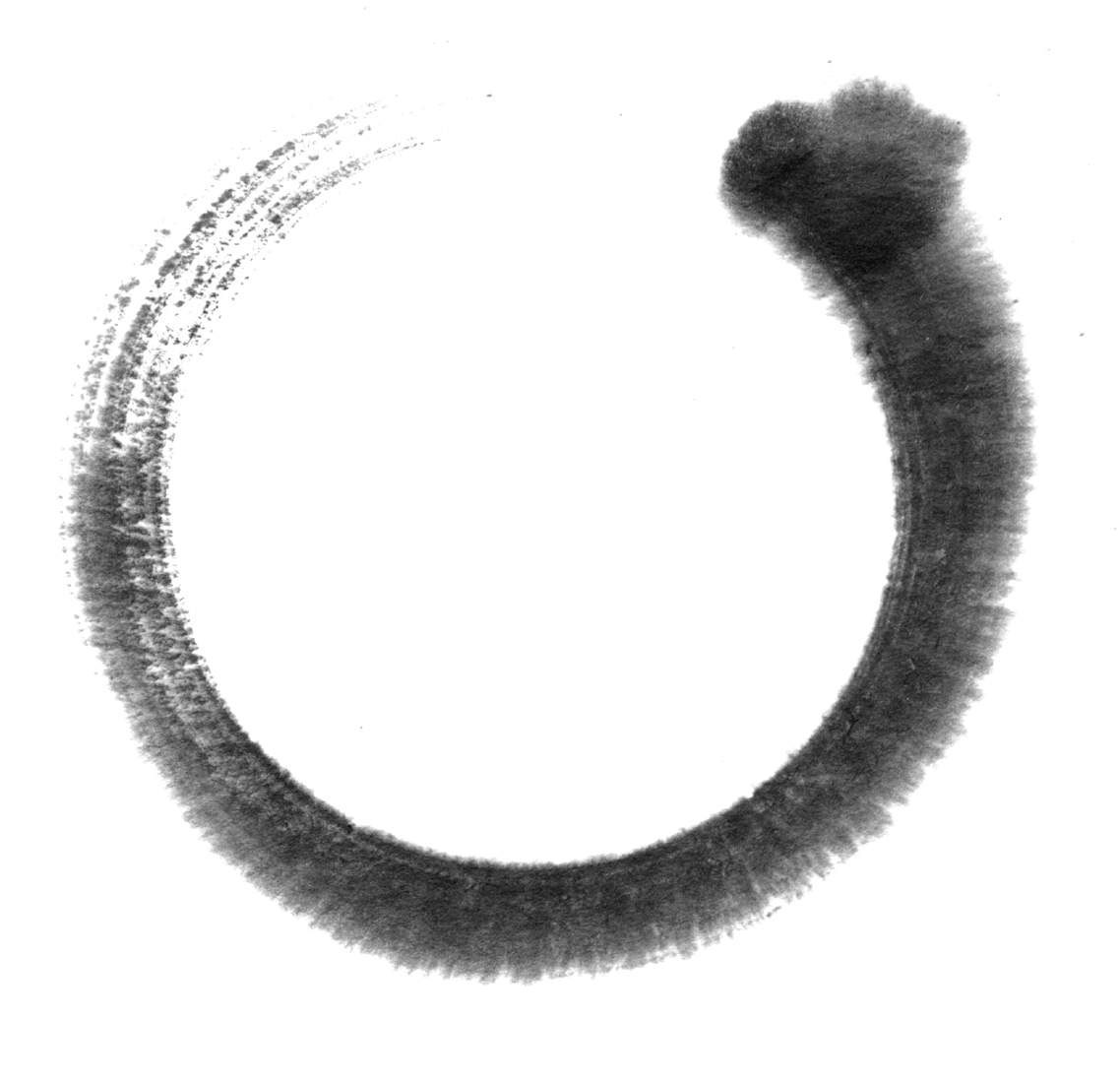 添加
文字
添加
文字
添加
文字
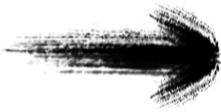 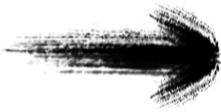 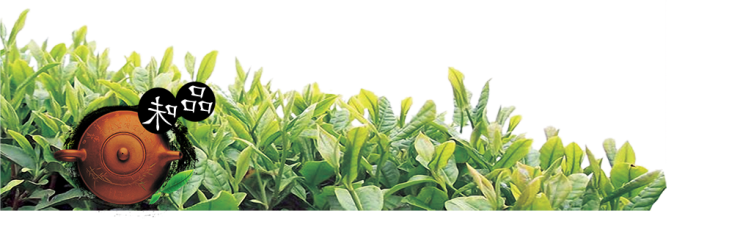 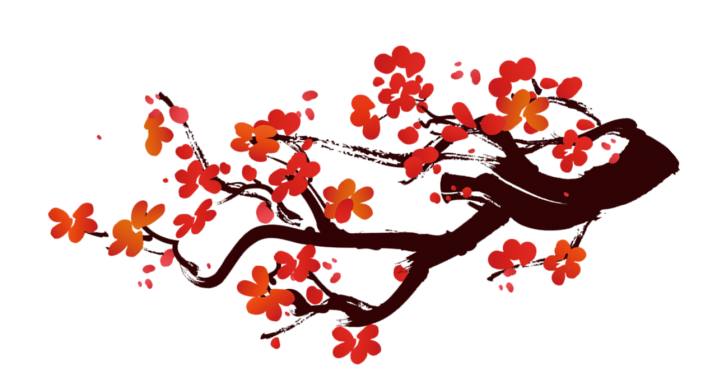 贰
请在此处输入您的标题
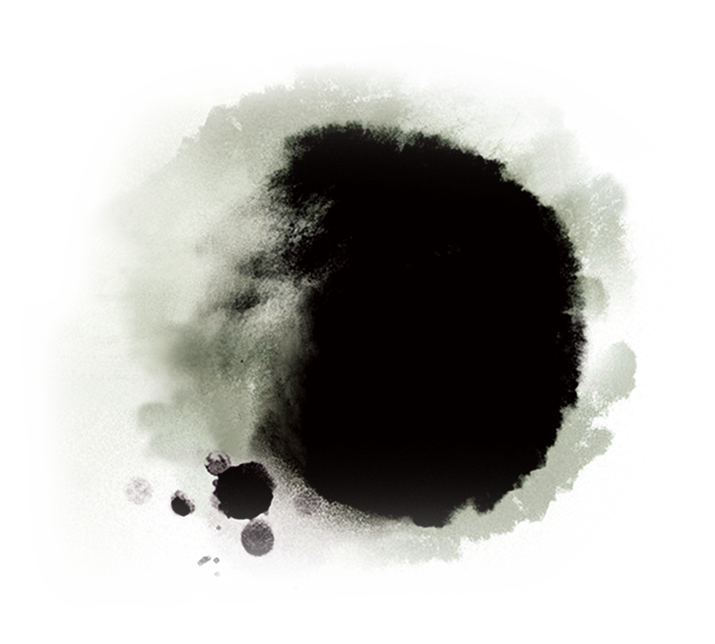 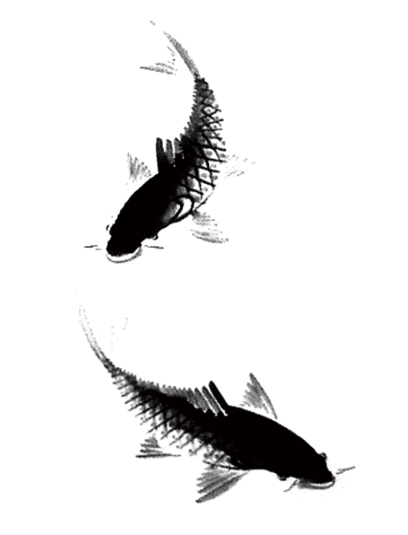 点击输入标题内容
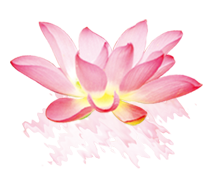 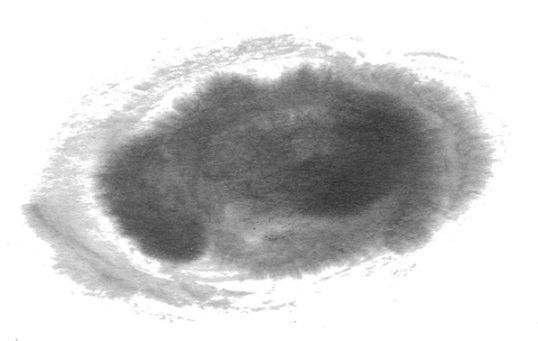 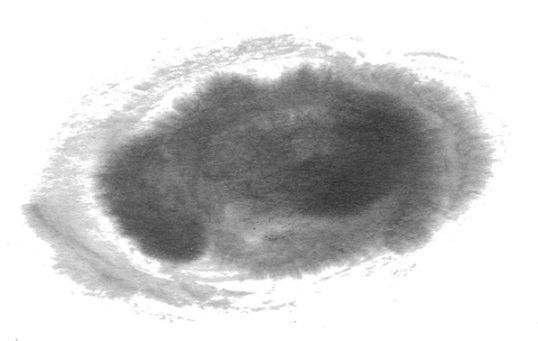 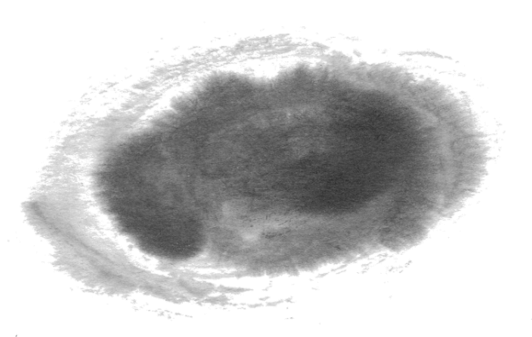 文字内容
文字内容
文字内容
[Speaker Notes: 版权声明：300套精品模板商业授权，请联系【锐旗设计】:https://9ppt.taobao.com，专业PPT老师为你解决所有PPT问题！]
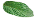 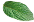 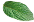 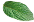 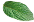 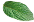 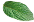 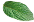 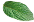 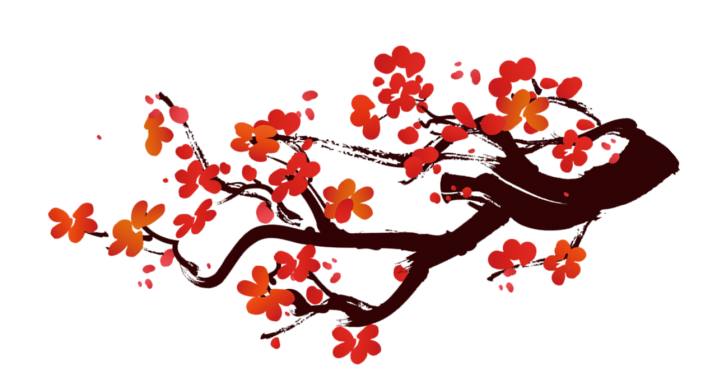 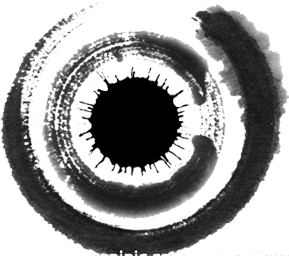 单击此处
添加标题
贰
请在此处输入您的标题
>>>添加解释说明文字添加解释说明文字
>>>添加解释说明文字添加解释说明文字
>>>添加解释说明文字添加解释说明文字
>>>添加解释说明文字添加解释说明文字
>>>添加解释说明文字添加解释说明文字
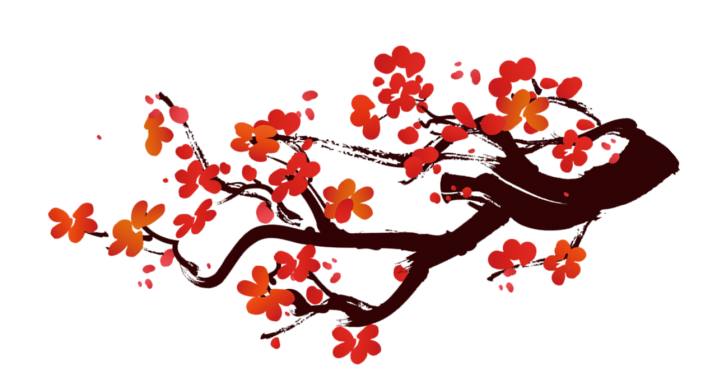 贰
请在此处输入您的标题
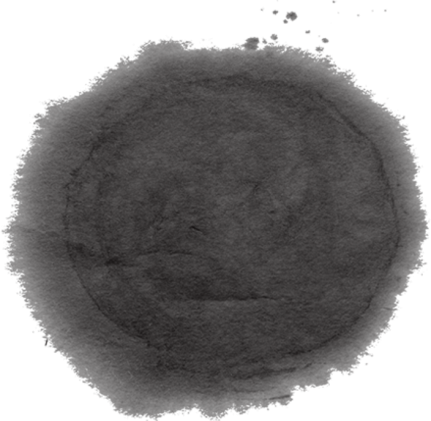 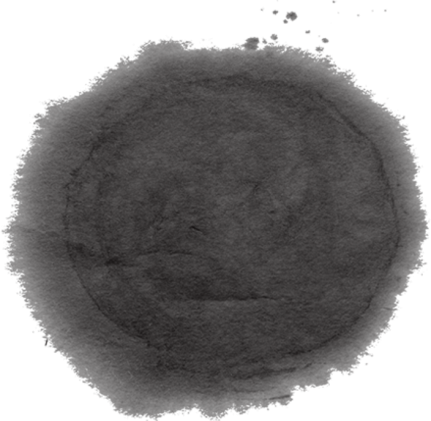 标题
标题
添加文本内容
添加文本内容
添加文本内容
添加文本内容
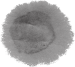 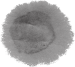 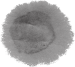 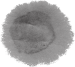 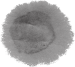 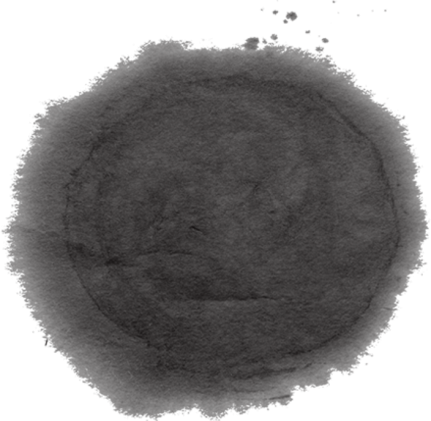 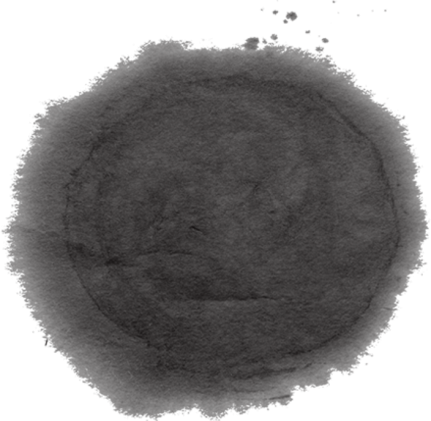 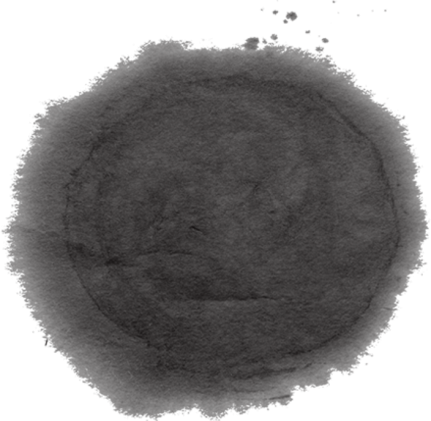 标题
标题
标题
添加文本内容
添加文本内容
添加文本内容
添加文本内容
添加文本内容
添加文本内容
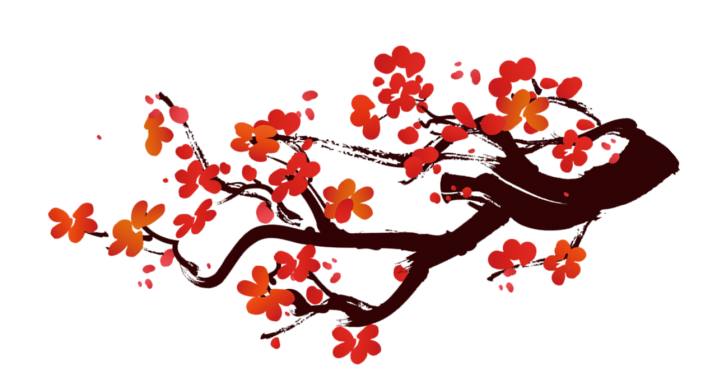 贰
请在此处输入您的标题
在此处添加文字说明
在此处添加文字说明
在此处添加文字说明
在此处添加文字说明
在此处添加文字说明
在此处添加文字说明
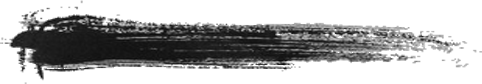 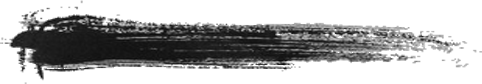 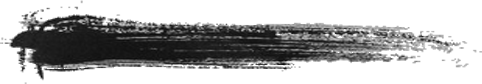 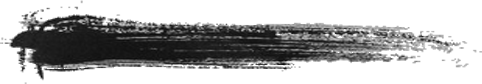 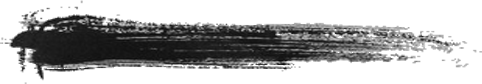 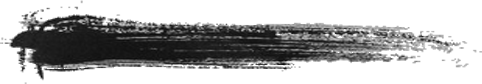 在此处添加文字说明
在此处添加文字说明
在此处添加文字说明
在此处添加文字说明
在此处添加文字说明
在此处添加文字说明
在此处添加文字说明
在此处添加文字说明
在此处添加文字说明
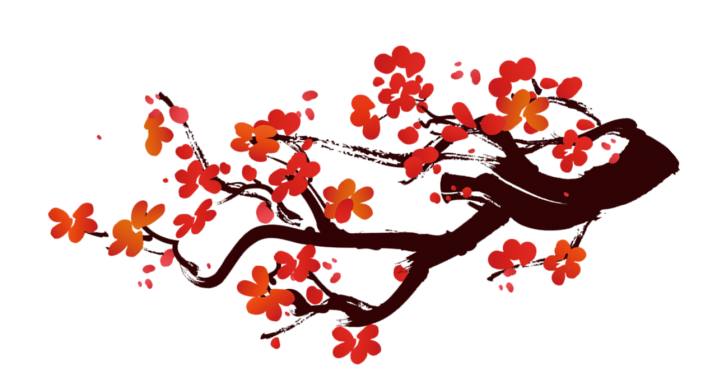 贰
请在此处输入您的标题
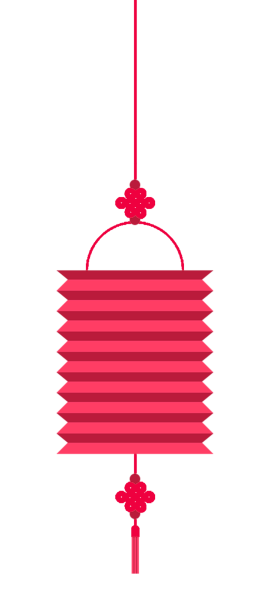 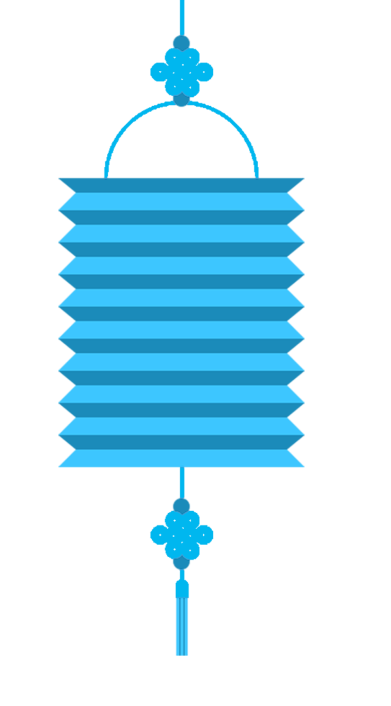 一
二
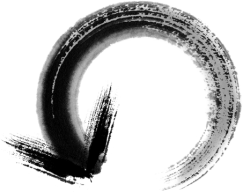 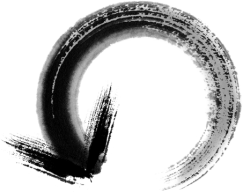 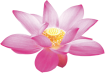 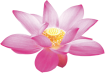 此处添加文本内容此处添加文本内容
此处添加文本内容
此处添加文本内容
此处添加文本内容
此处添加文本内容
此处添加文本内容
此处添加文本内容此处添加文本内容
此处添加文本内容
此处添加文本内容
此处添加文本内容
此处添加文本内容
此处添加文本内容
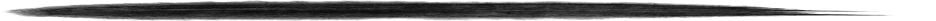 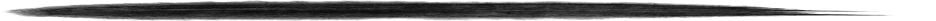 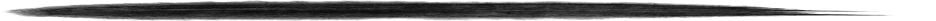 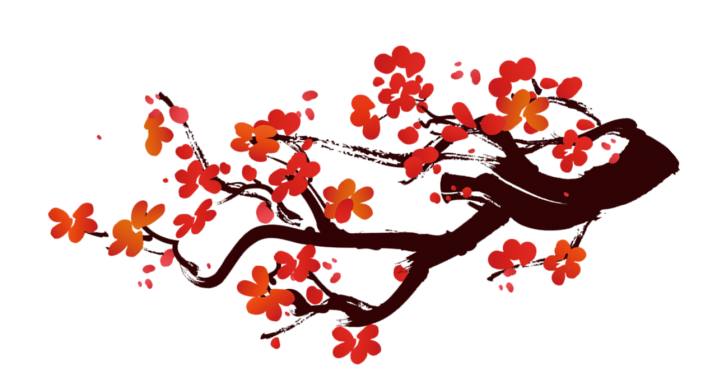 贰
请在此处输入您的标题
点击此处添加文本
点击此处添加文本
点击此处添加文本
点击此处添加文本
点击此处添加文本
点击此处添加文本
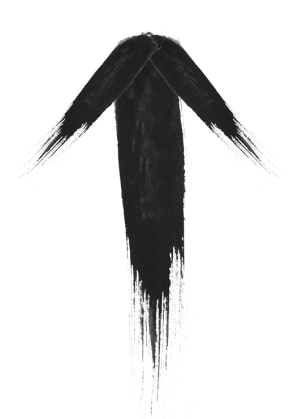 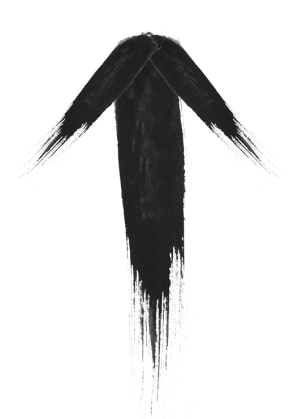 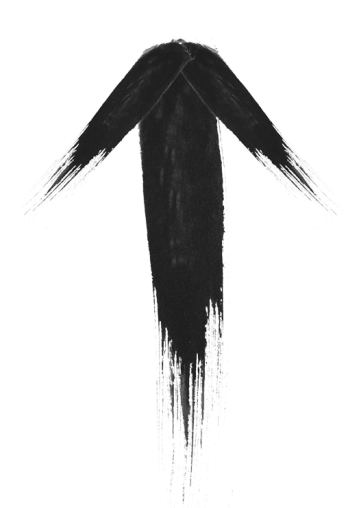 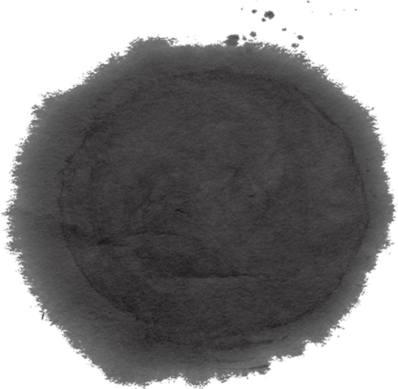 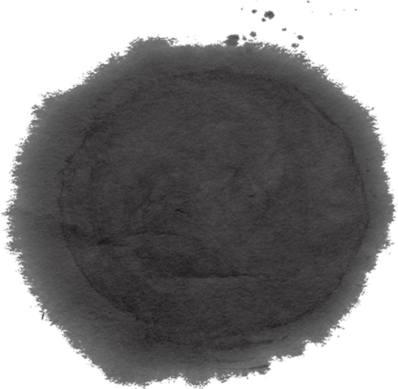 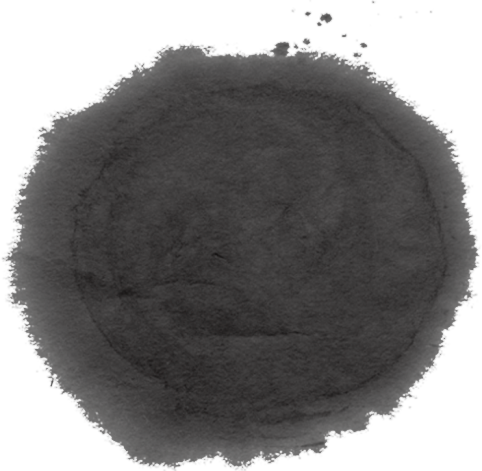 分标题一
分标题一
分标题一
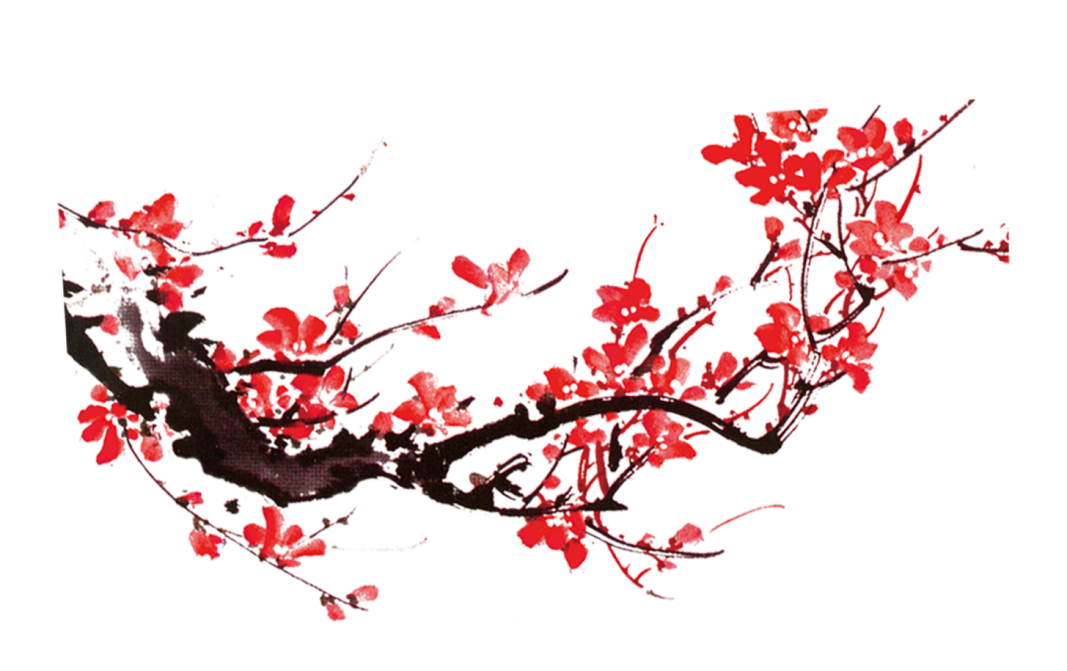 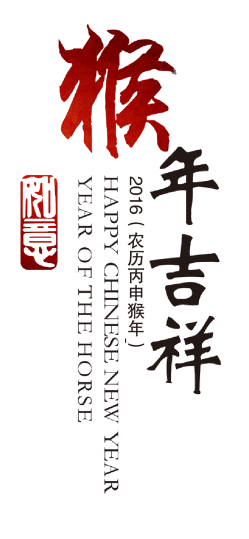 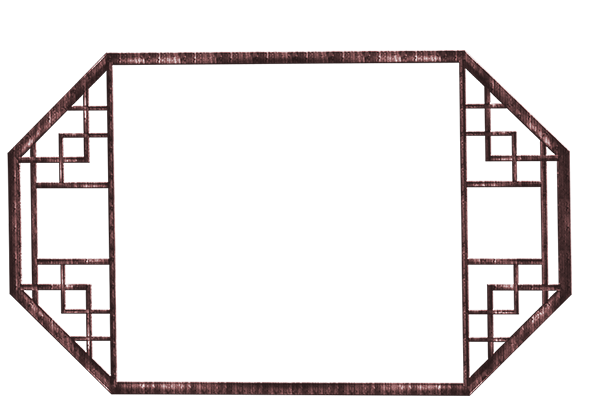 第三部分
【输入您的小标题文字内容】
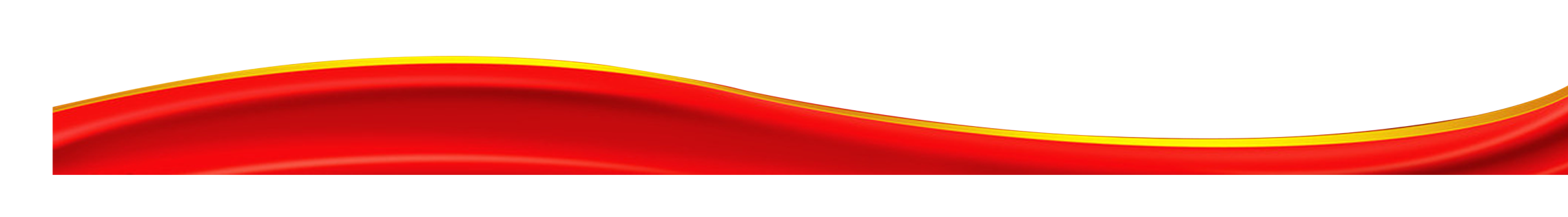 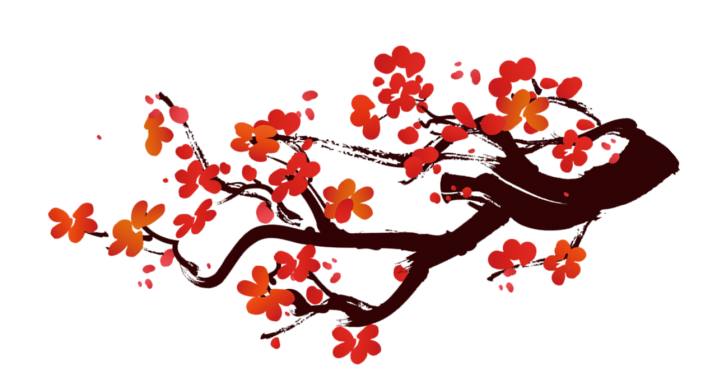 叁
请在此处输入您的标题
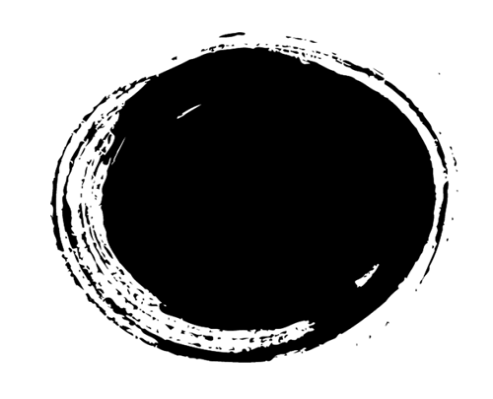 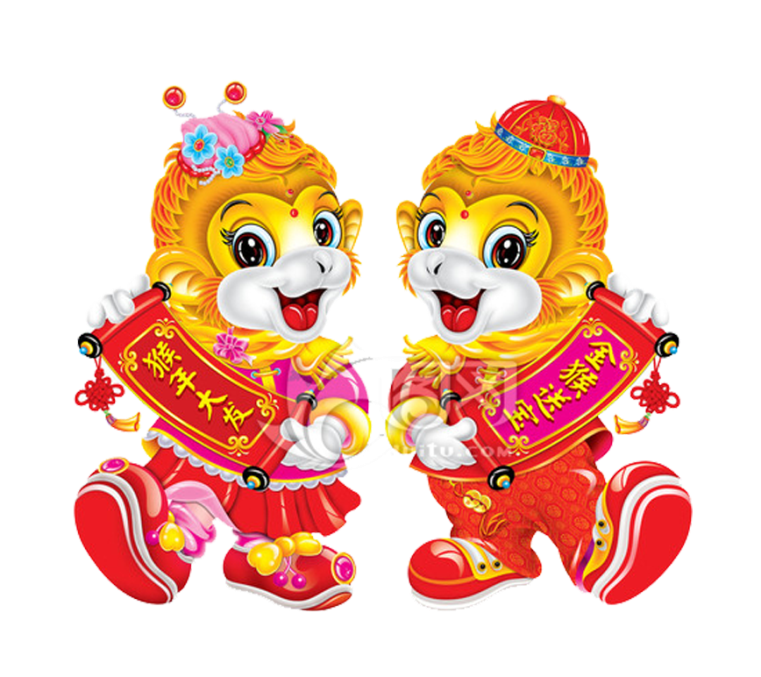 点击输入文字内容
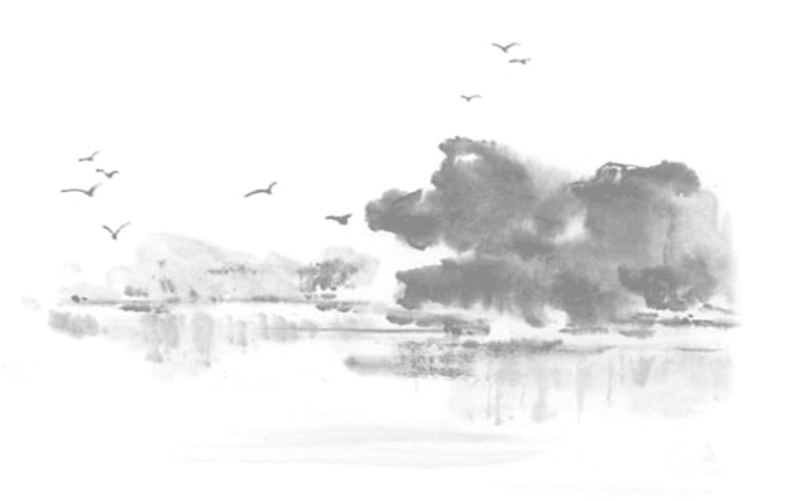 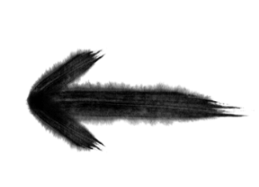 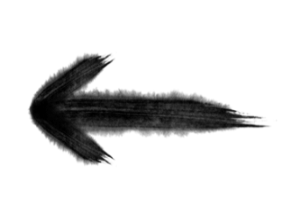 文字标题
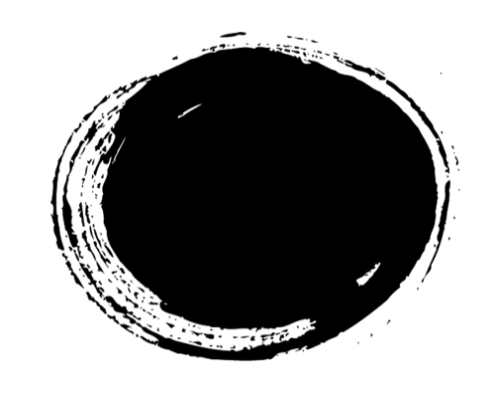 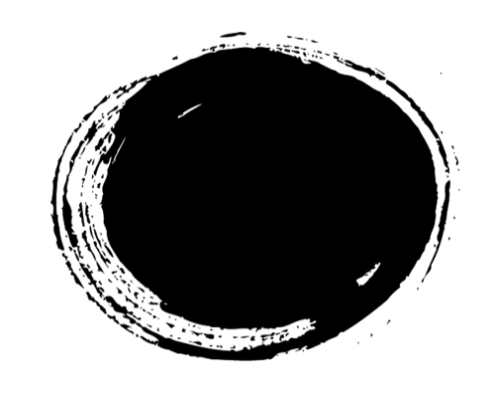 点击输入文字内容
点击输入文字内容
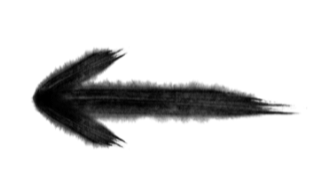 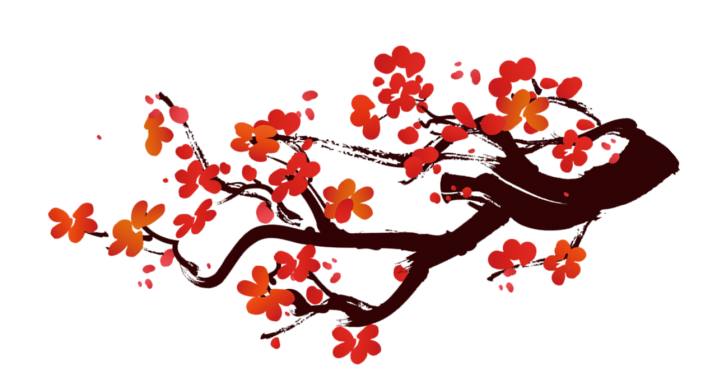 叁
请在此处输入您的标题
单击添加内容
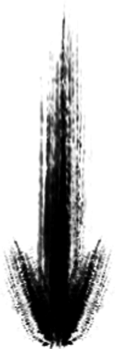 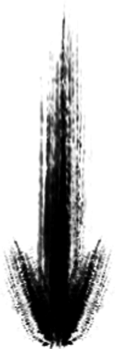 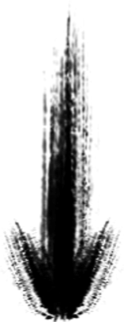 单击添加内容
单击添加内容
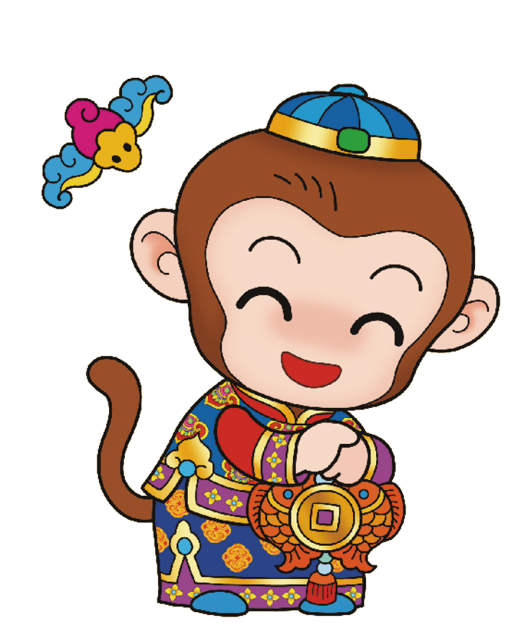 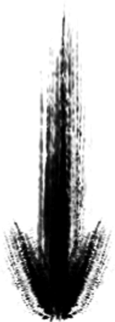 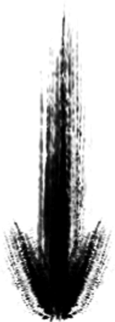 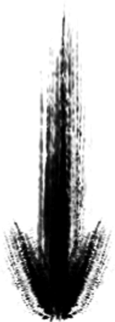 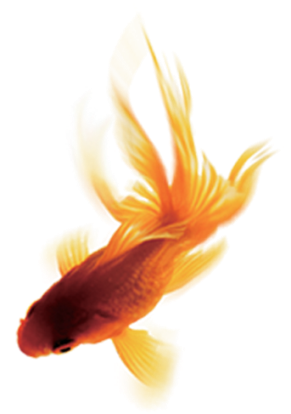 单击添加内容
单击添加内容
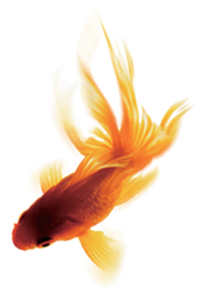 单击添加内容
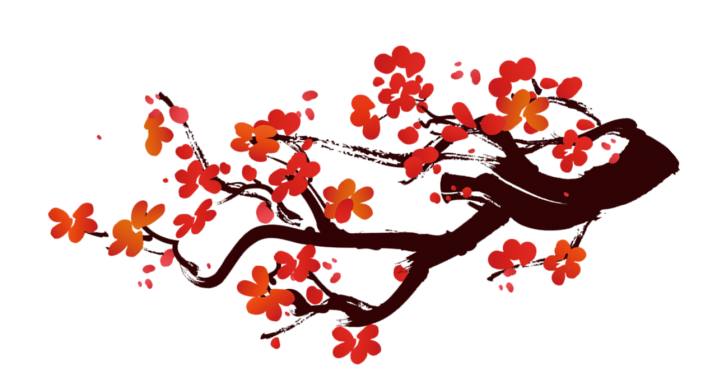 叁
请在此处输入您的标题
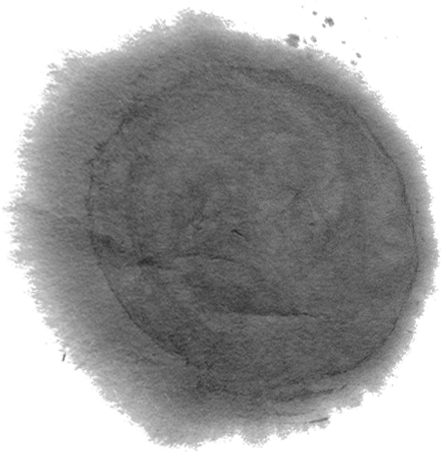 在此插入内容
在此插入内容
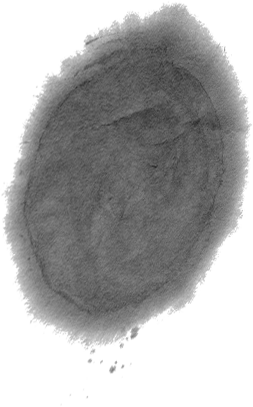 点击录
入内容
点击录
入内容
在此插入内容
在此插入内容
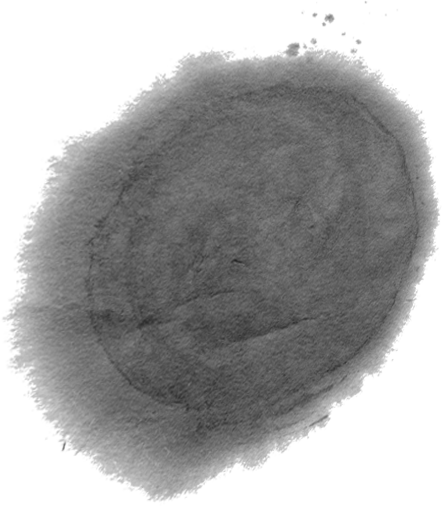 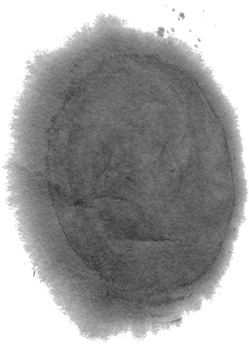 在此插入内容
在此插入内容
点击录
入内容
点击录
入内容
在此插入内容
在此插入内容
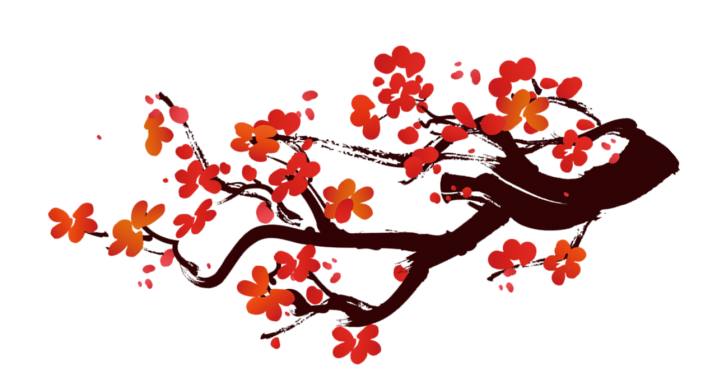 叁
请在此处输入您的标题
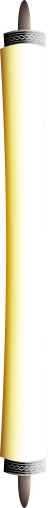 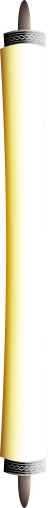 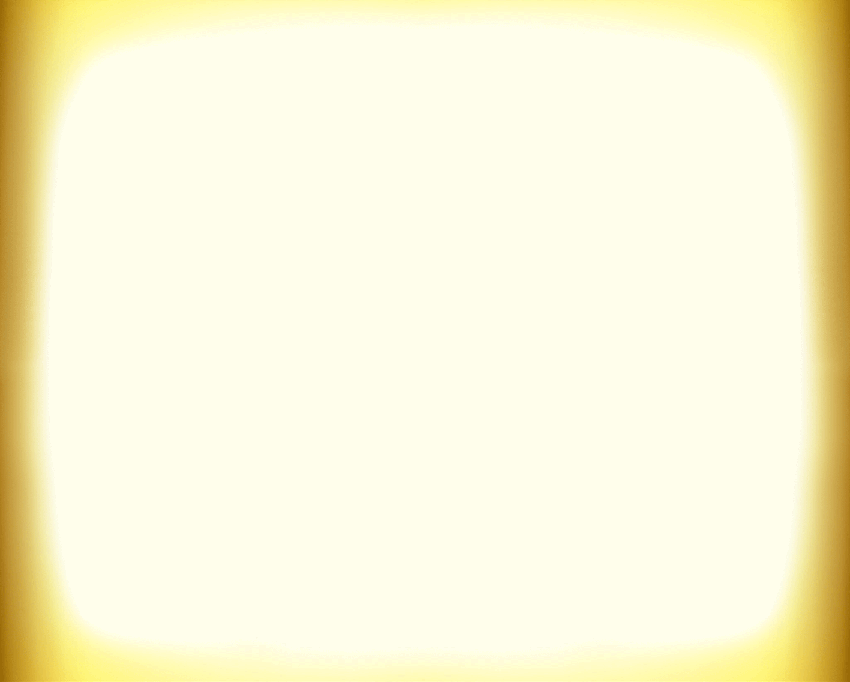 点击输入标题
点击输入文字
点击输入文字
点击输入文字
点击输入文字
点击输入文字
点击输入文字
点击输入文字
点击输入文字
点击输入文字
点击输入文字
点击输入文字
点击输入文字
点击输入文字
点击输入文字
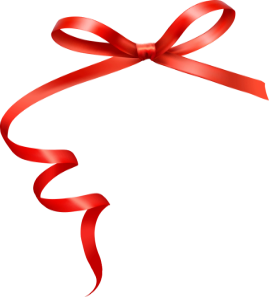 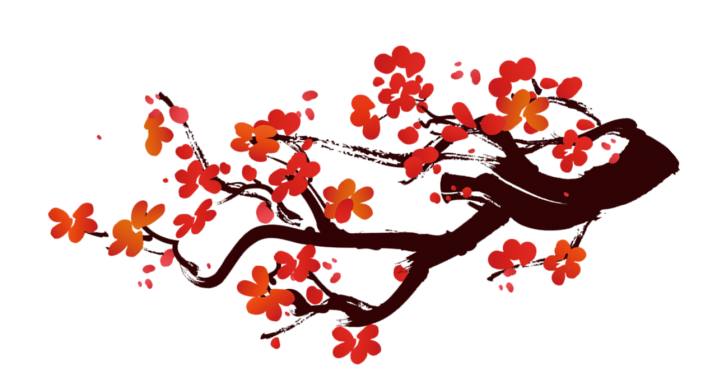 叁
请在此处输入您的标题
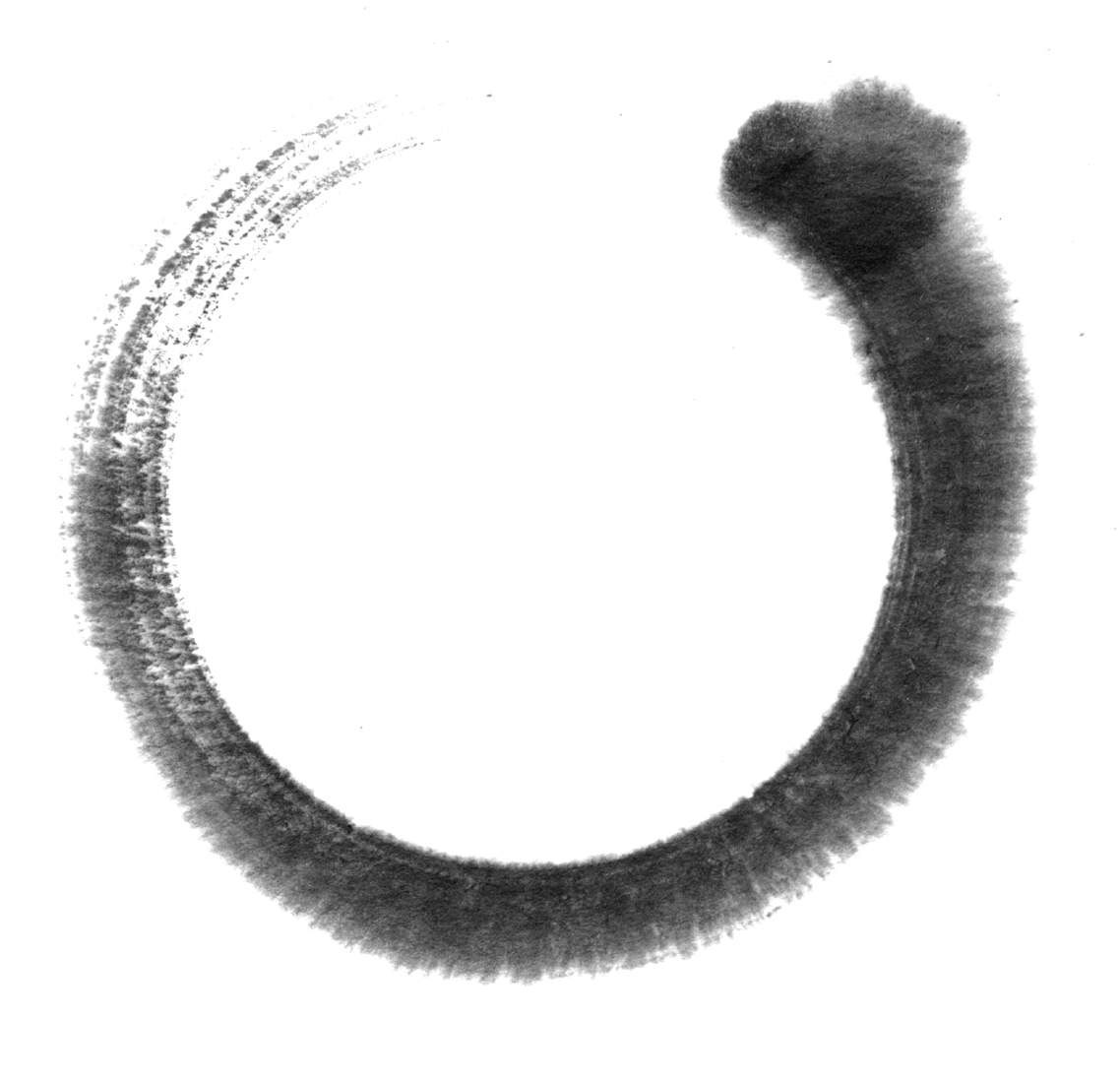 输入标题
输入文本内容
输入文本内容
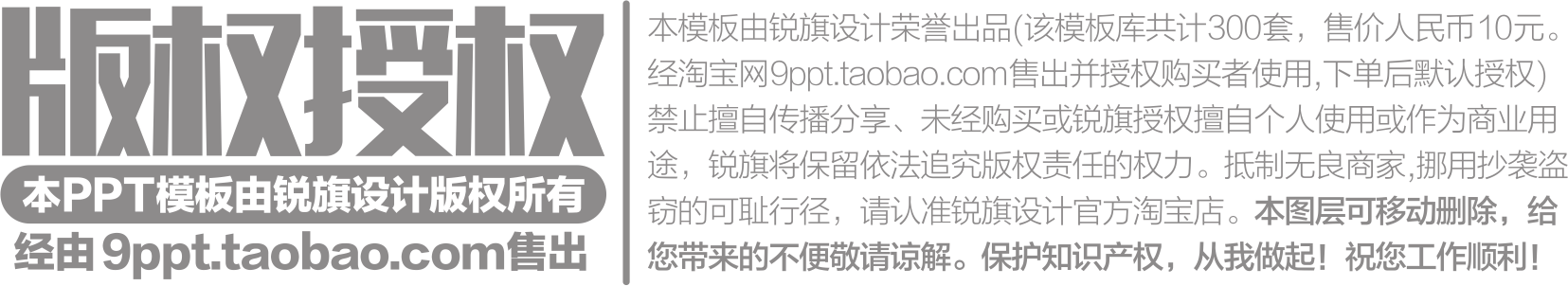 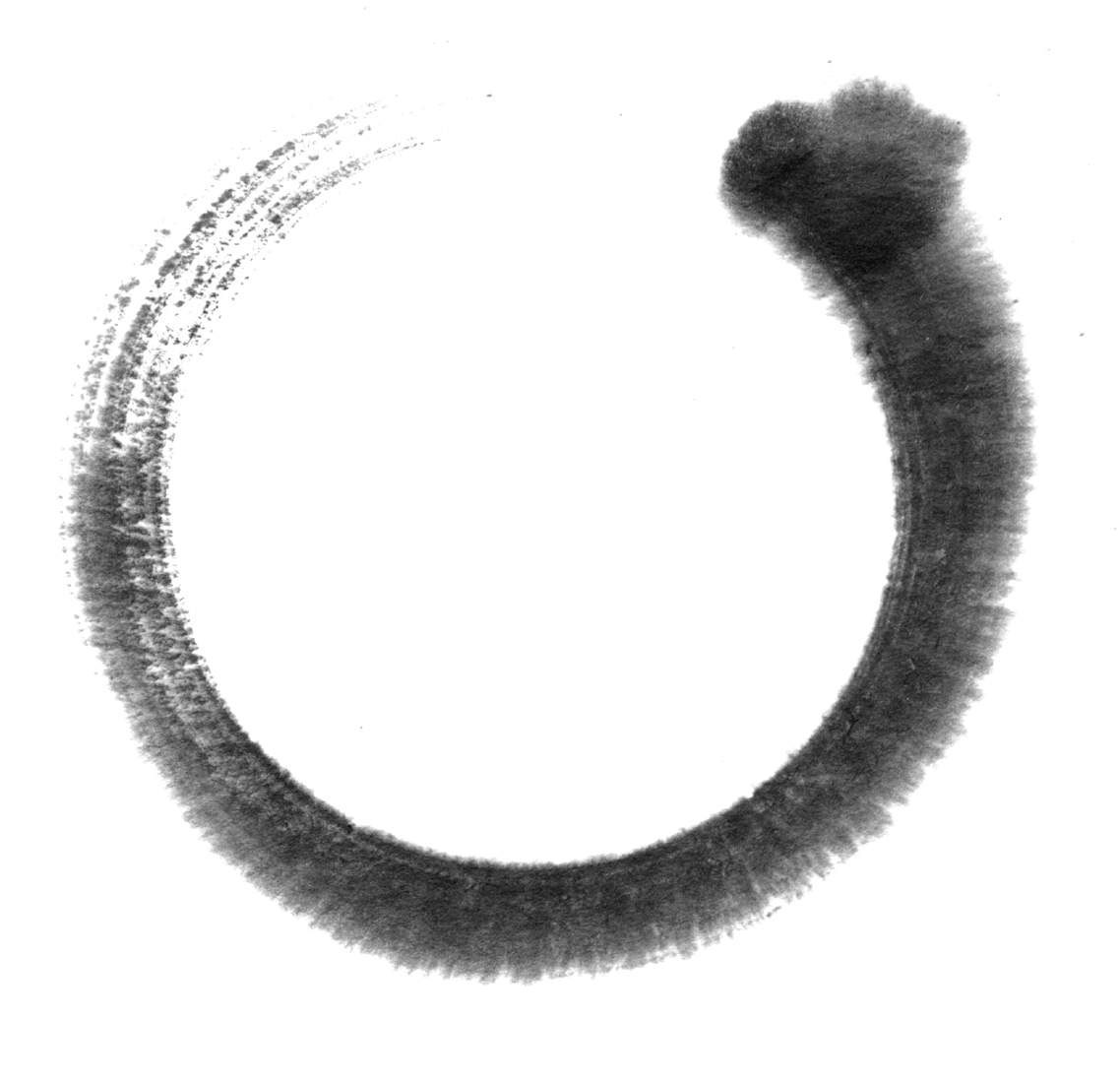 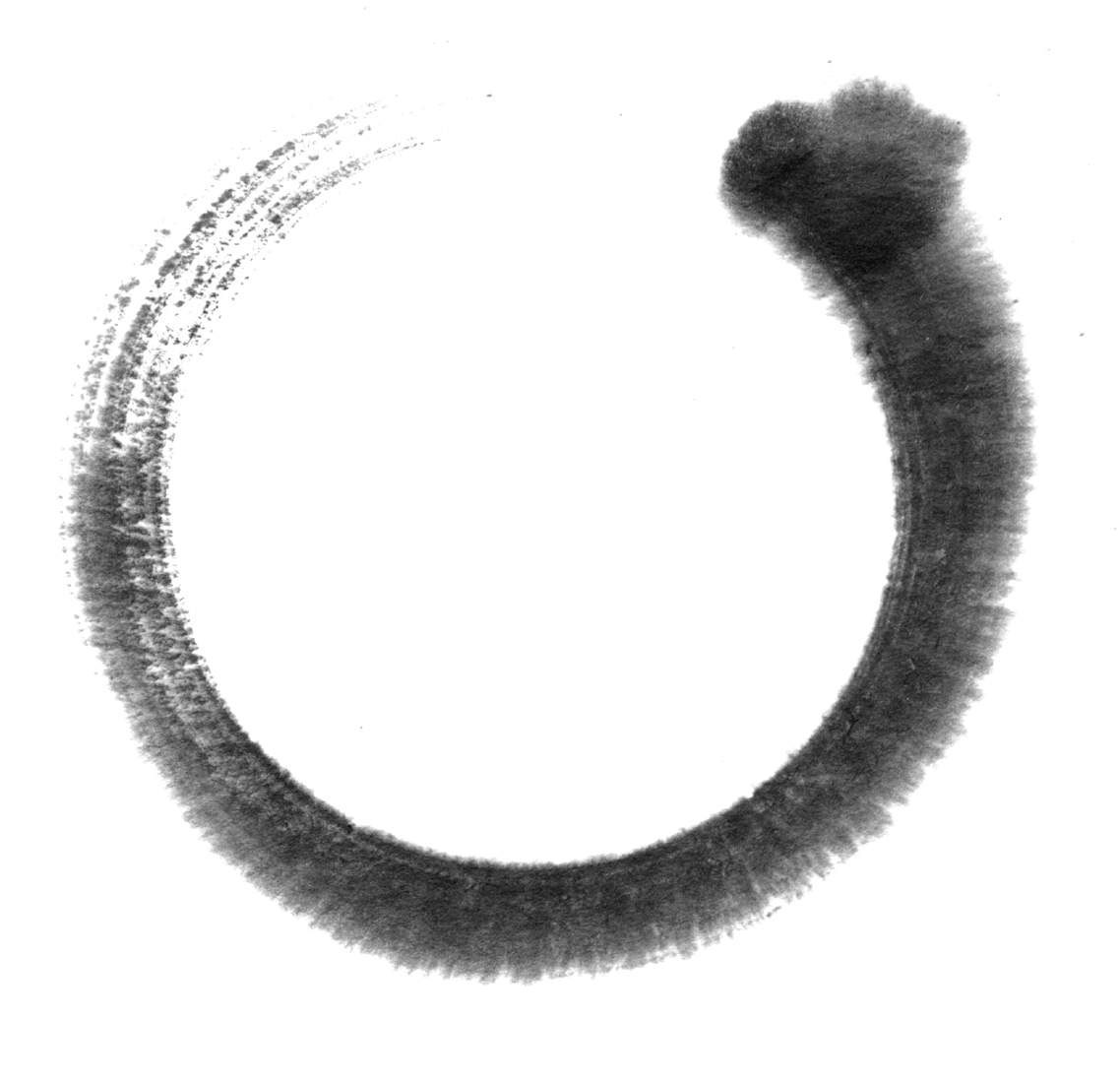 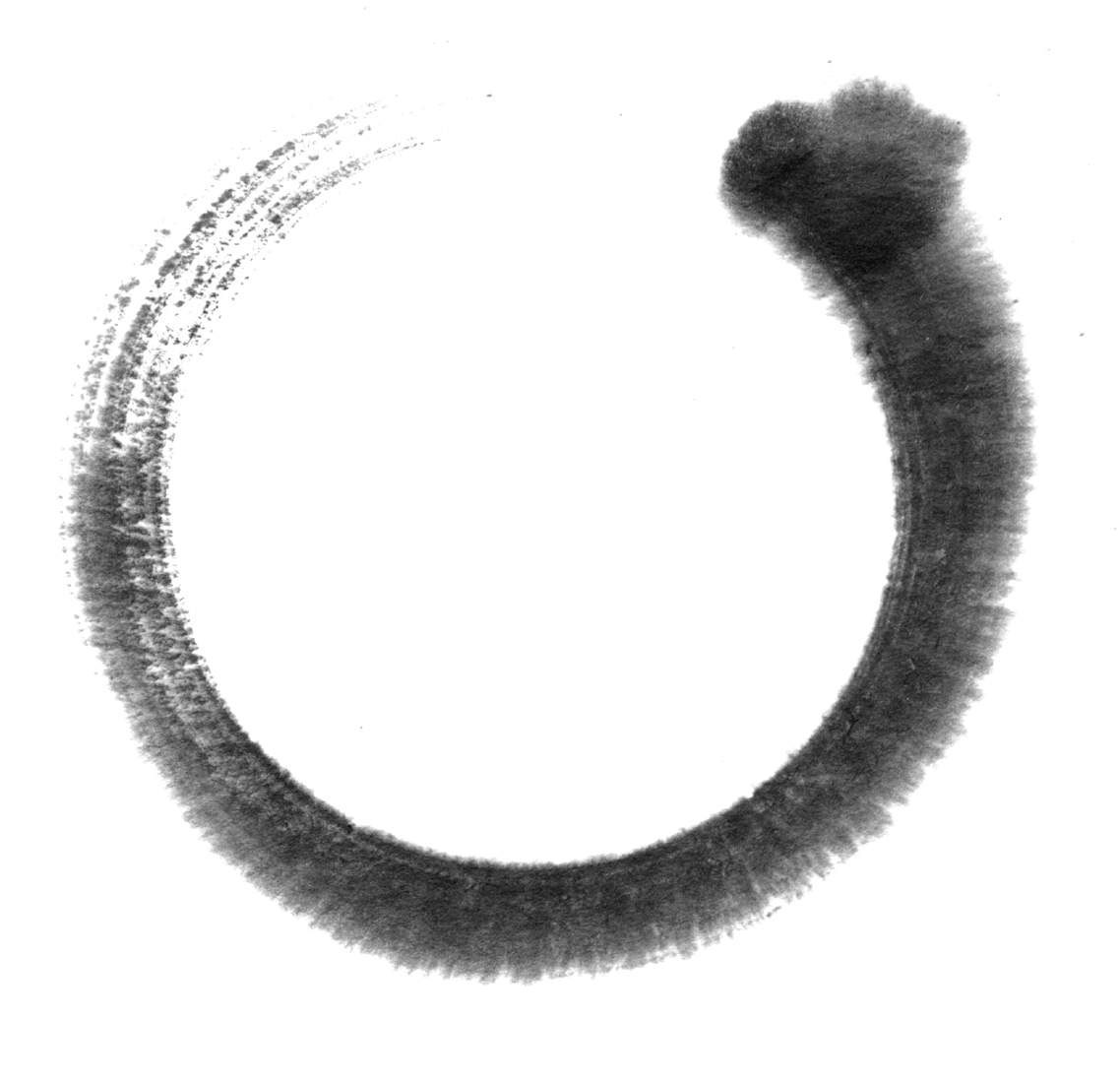 输入标题
输入文本内容
输入文本内容
输入标题
输入文本内容
输入文本内容
输入标题
输入文本内容
输入文本内容
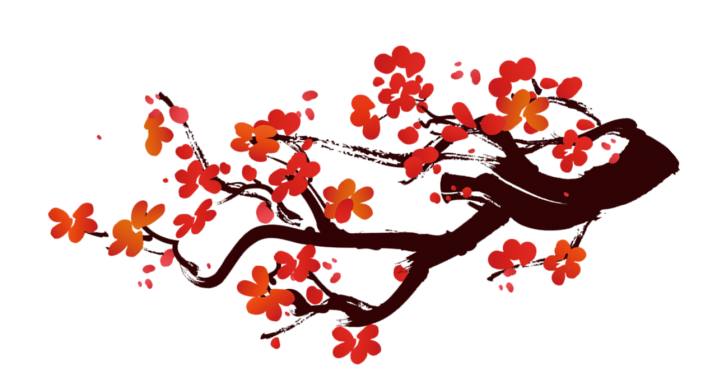 叁
请在此处输入您的标题
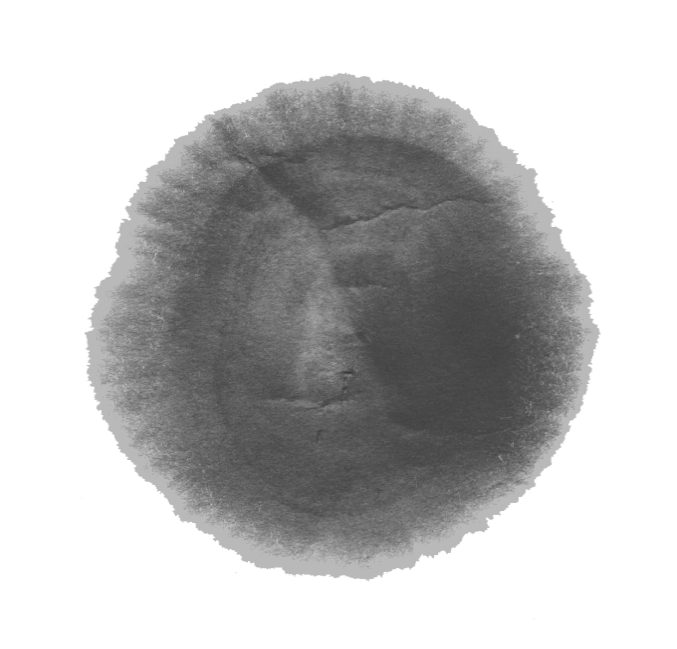 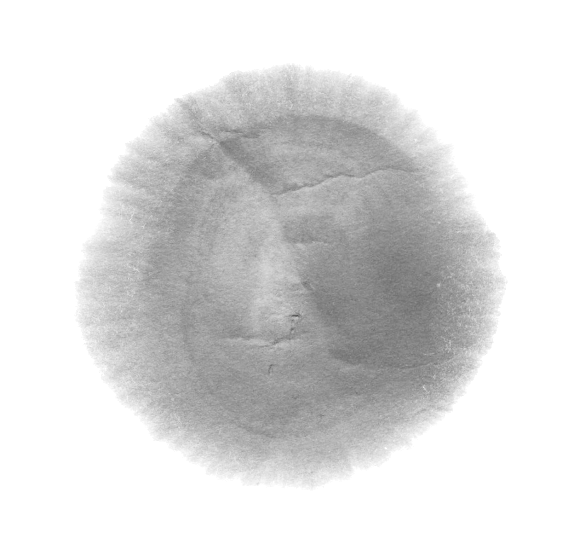 添加文本内容添加文本内容
添加文本内容添加文本内容
您的标题写在这里
您的标题写在这里
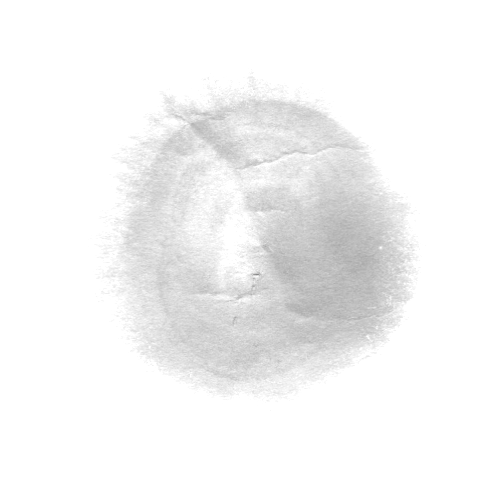 您的标题写在这里
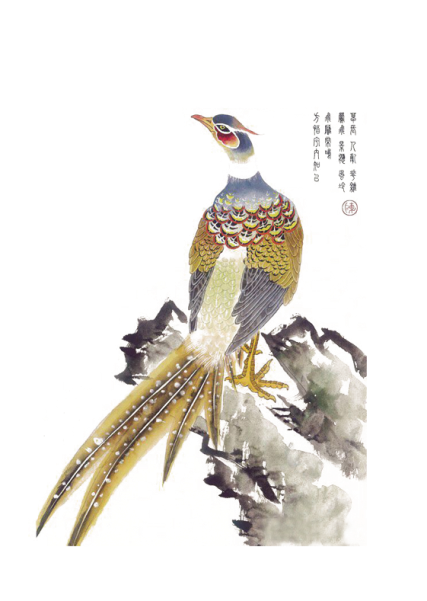 补充性文字
添加文本内容添加文本内容
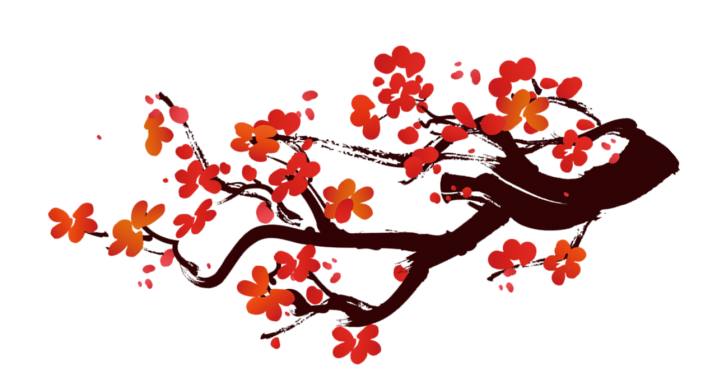 叁
请在此处输入您的标题
点击添加文本
点击添加文本
点击添加文字模板    
点击添加文字模板
点击添加文字模板    
点击添加文字模板
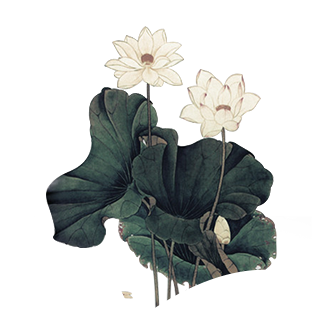 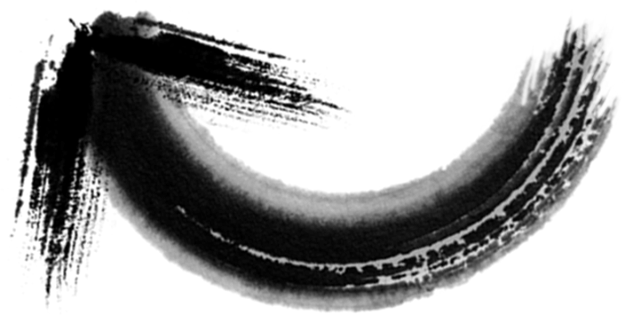 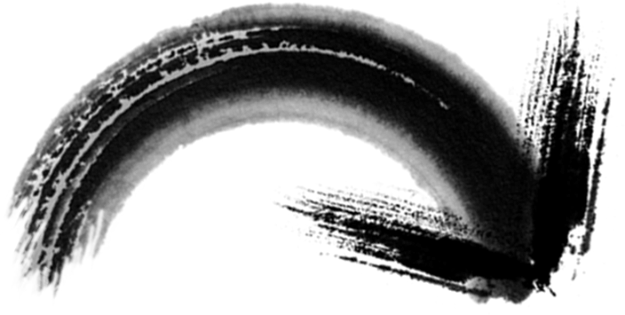 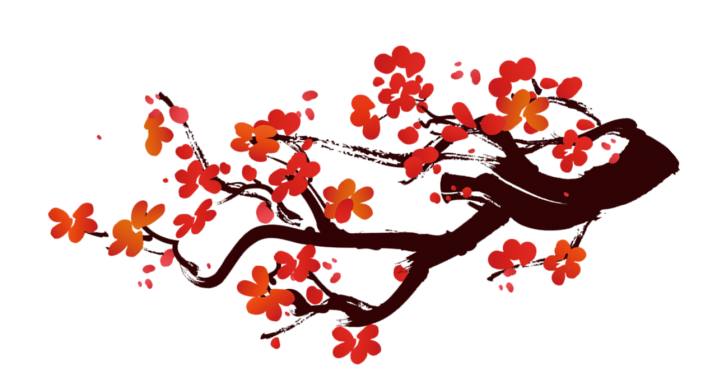 叁
请在此处输入您的标题
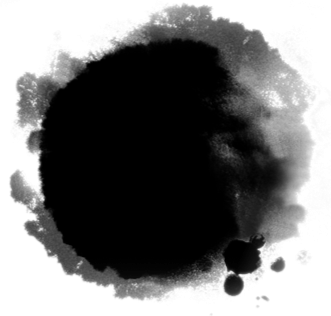 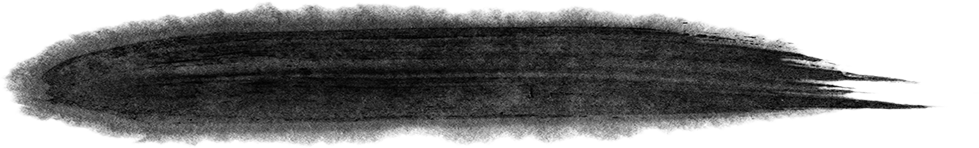 一
单击此处添加文本
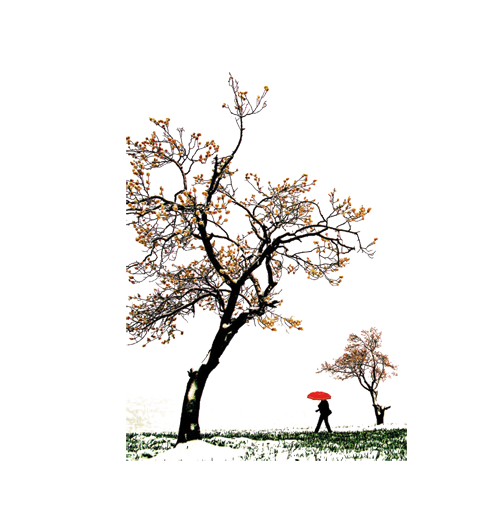 在此输入您的文字内容在此输入您的文字内容在此输入您的文字内容在此输入您的文字内容在此输入您的文字内容
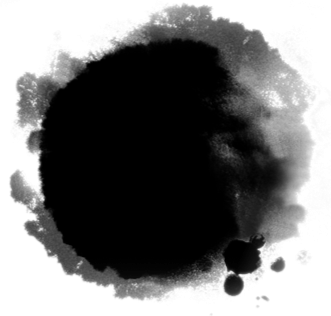 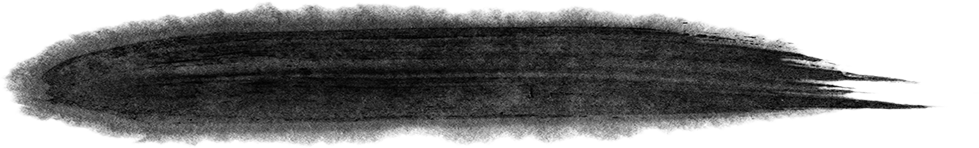 二
单击此处添加文本
在此输入您的文字内容在此输入您的文字内容在此输入您的文字内容在此输入您的文字内容在此输入您的文字内容
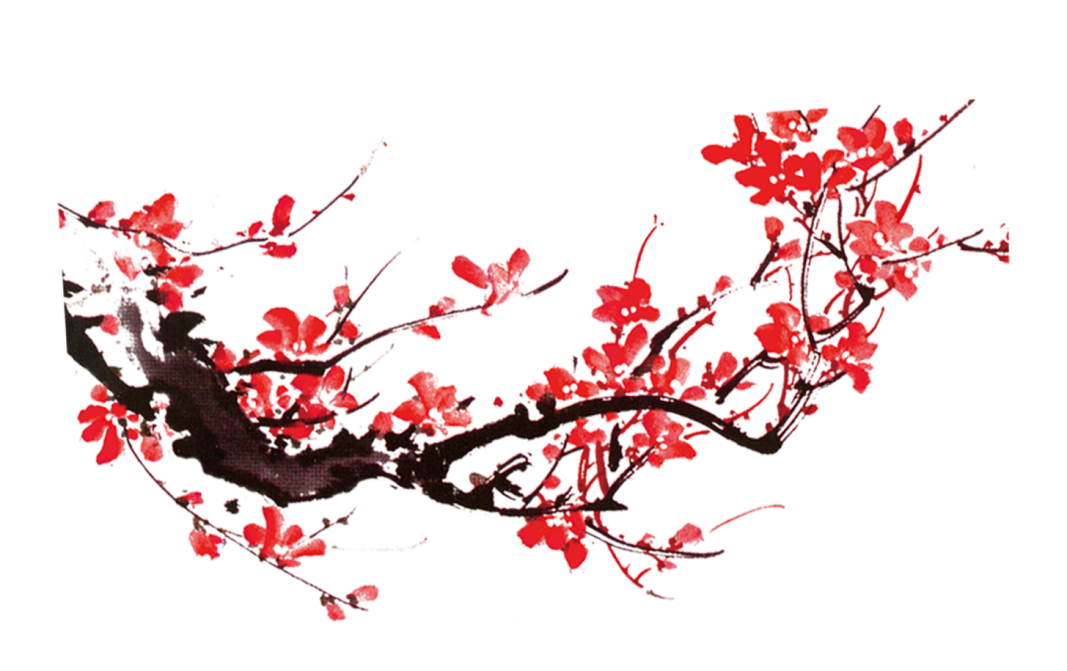 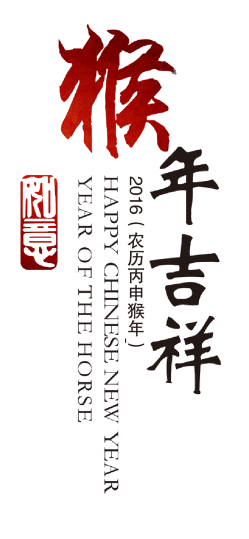 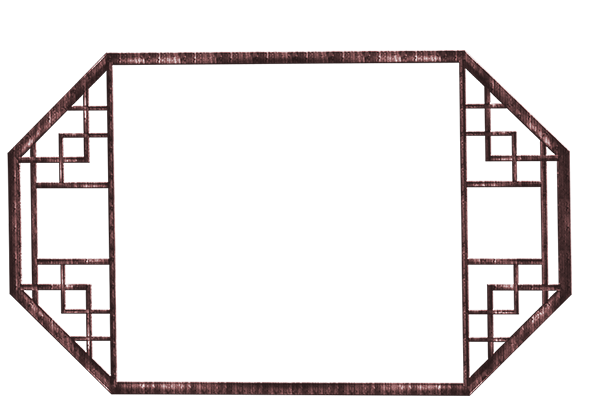 第四部分
【输入您的小标题文字内容】
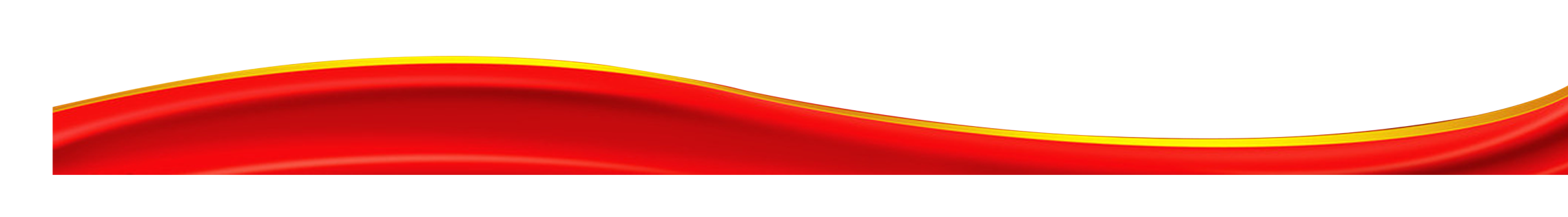 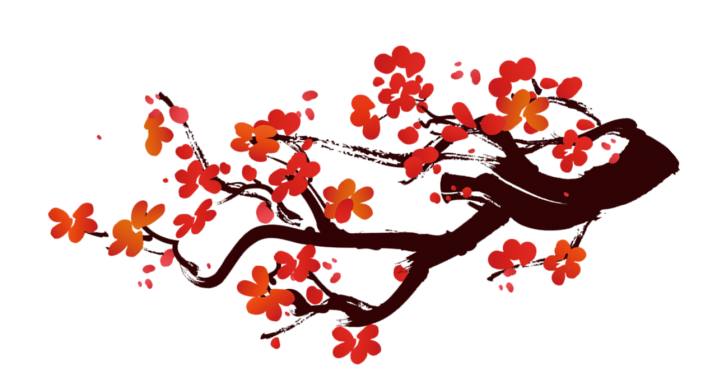 肆
请在此处输入您的标题
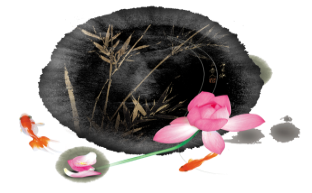 文字
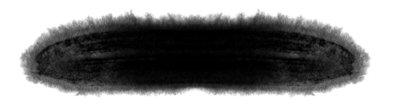 点击输入相关的文字内容
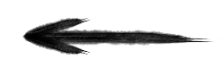 文字
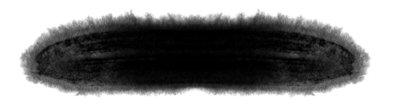 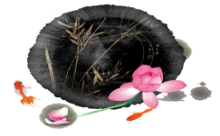 点击输入相关的文字内容
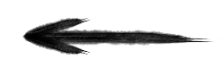 文字
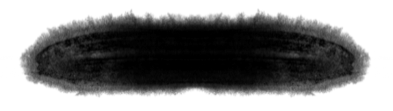 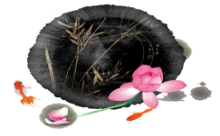 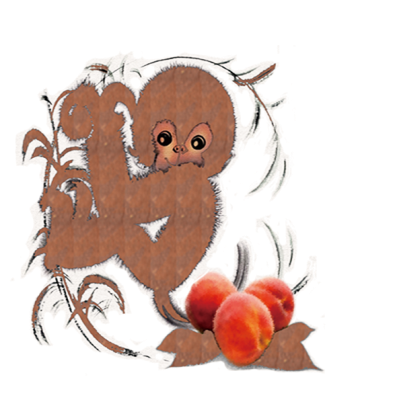 点击输入相关的文字内容
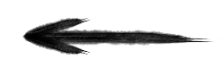 文字
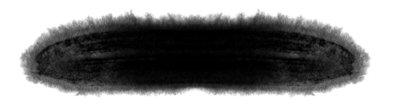 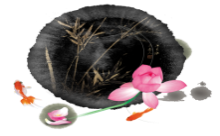 点击输入相关的文字内容
[Speaker Notes: 版权声明：300套精品模板商业授权，请联系【锐旗设计】:https://9ppt.taobao.com，专业PPT老师为你解决所有PPT问题！]
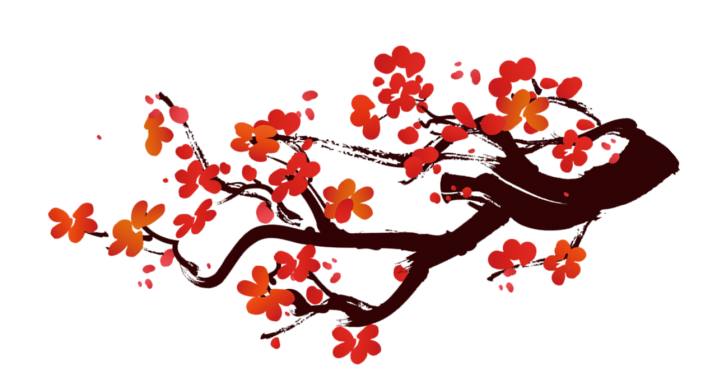 肆
请在此处输入您的标题
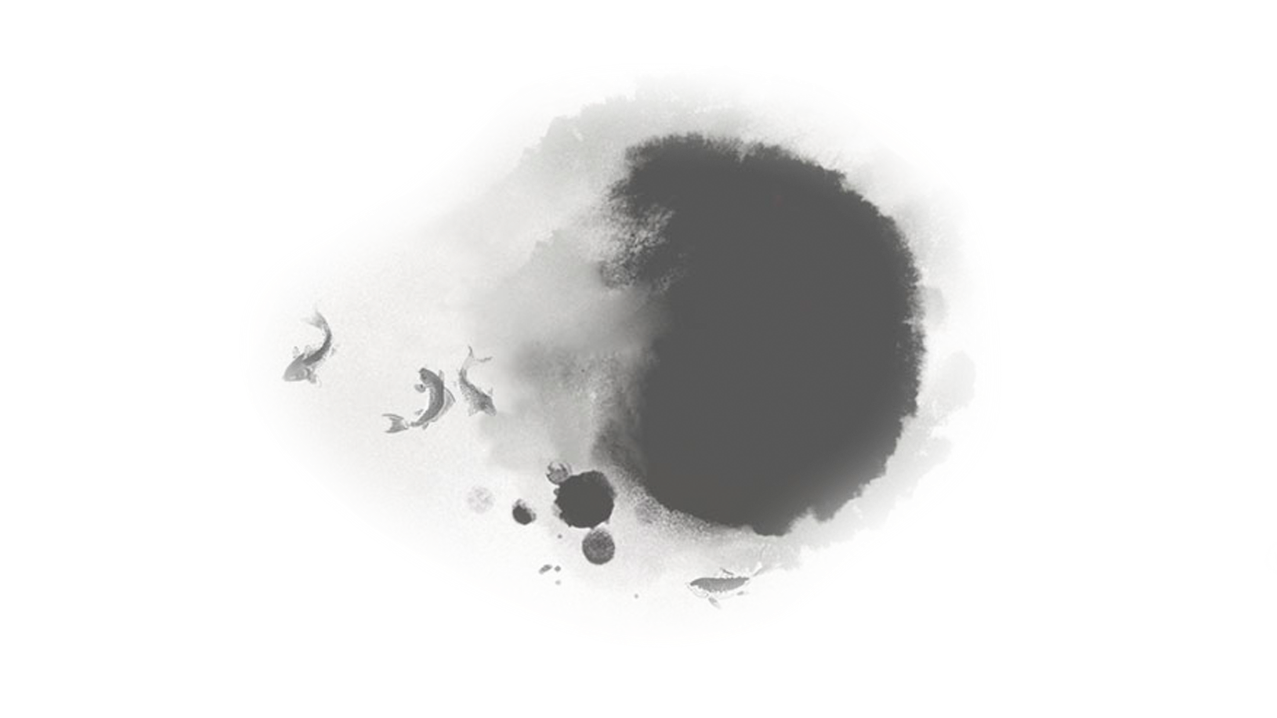 点击添加文字模板
点击此处添加文字
点击此处添加文字
点击此处添加文字
点击此处添加文字
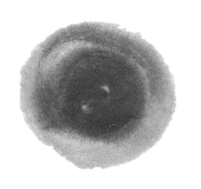 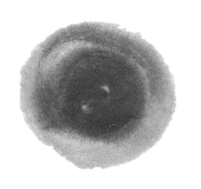 点击此处添加文字
点击此处添加文字
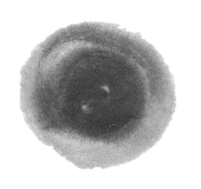 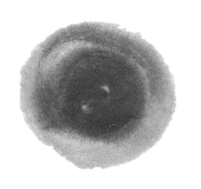 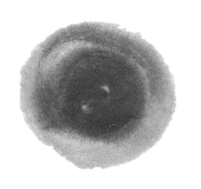 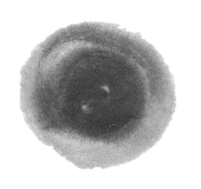 点击此处添加文字
点击此处添加文字
点击此处添加文字
点击此处添加文字
点击此处添加文字
点击此处添加文字
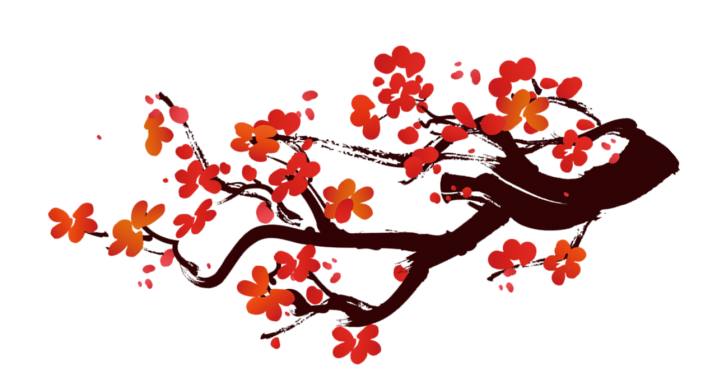 肆
请在此处输入您的标题
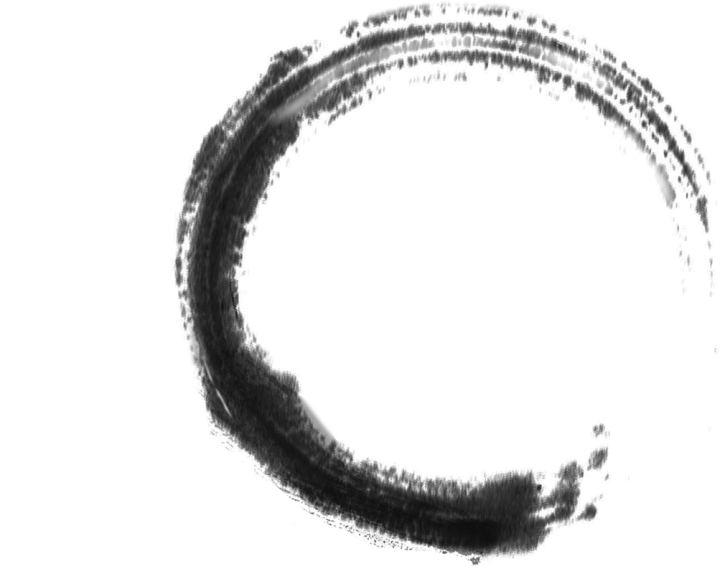 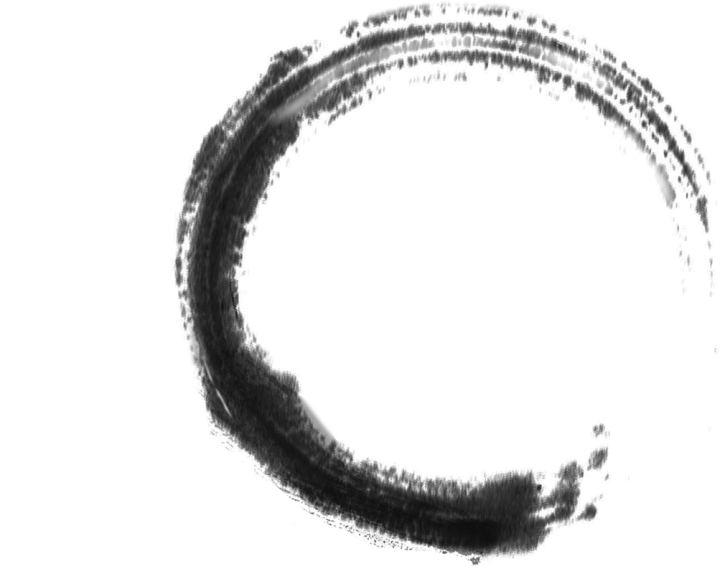 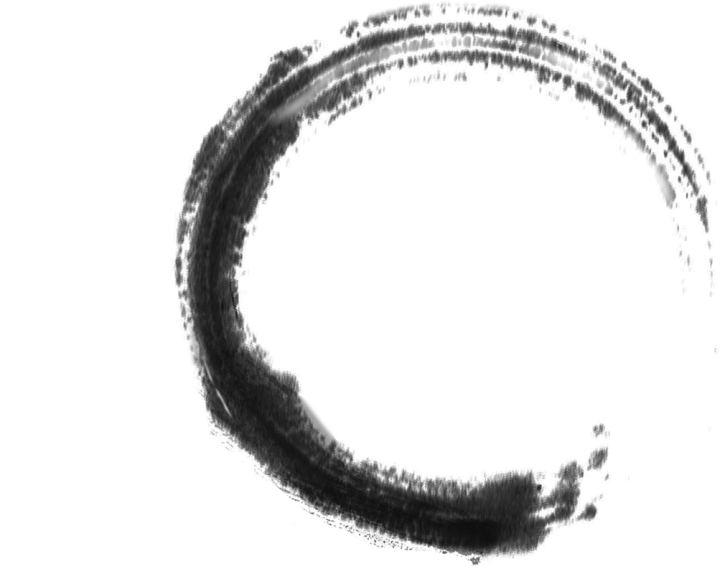 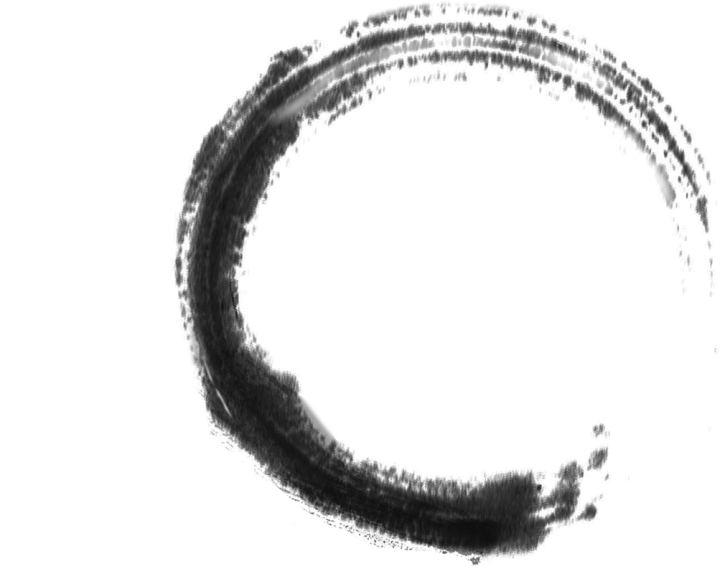 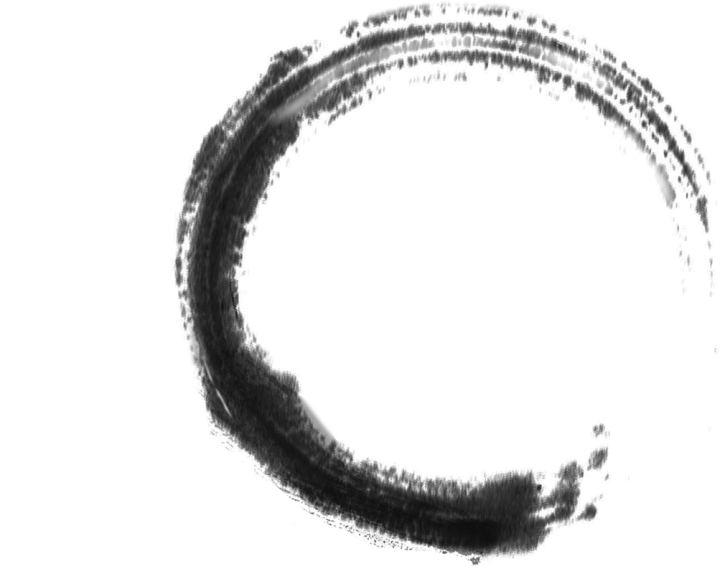 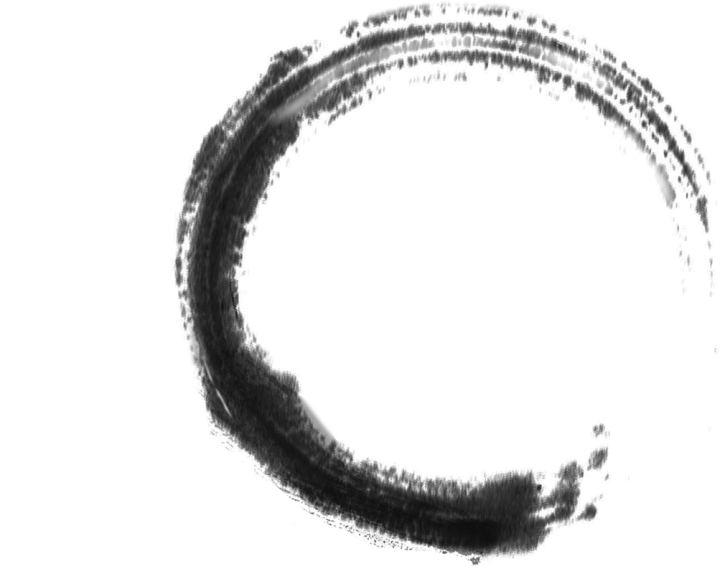 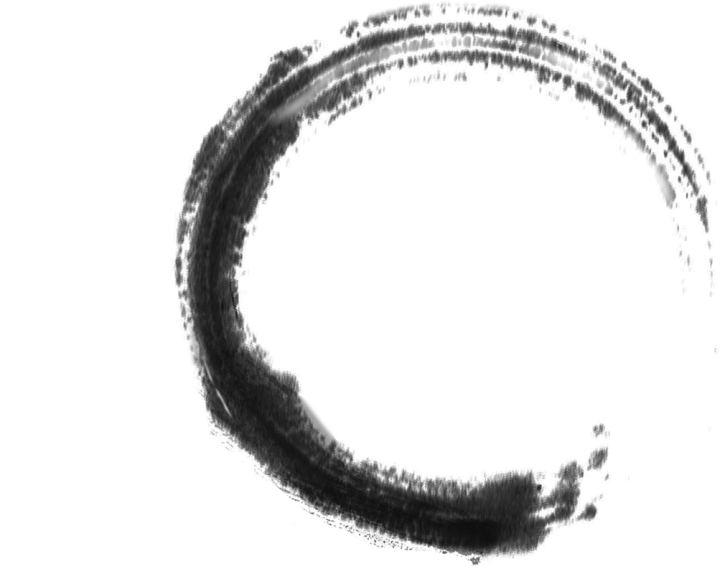 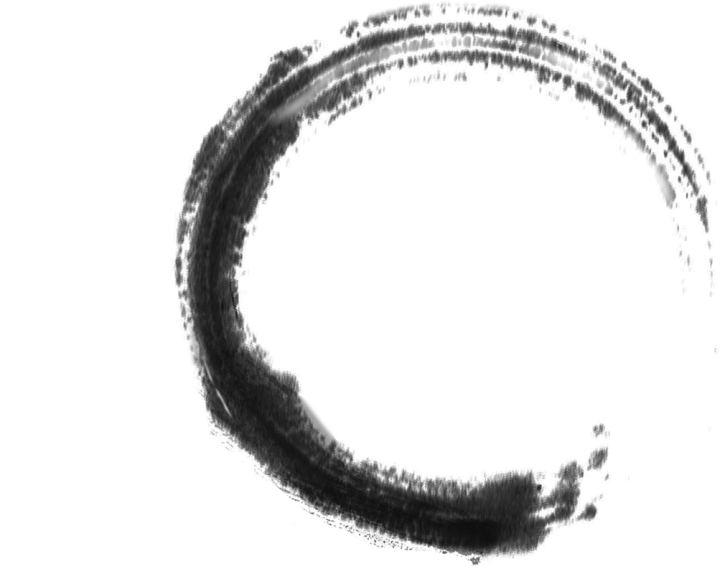 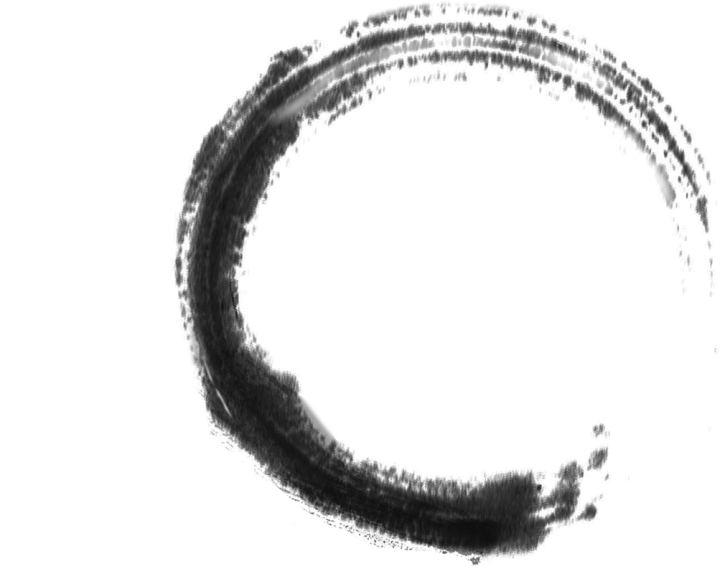 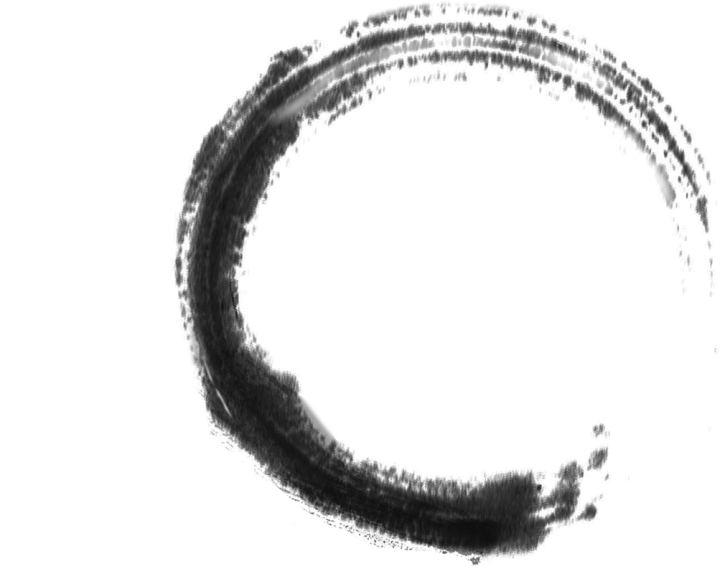 单击添加
文本
单击添加
文本
单击添加
文本
单击添加
文本
单击添加
文本
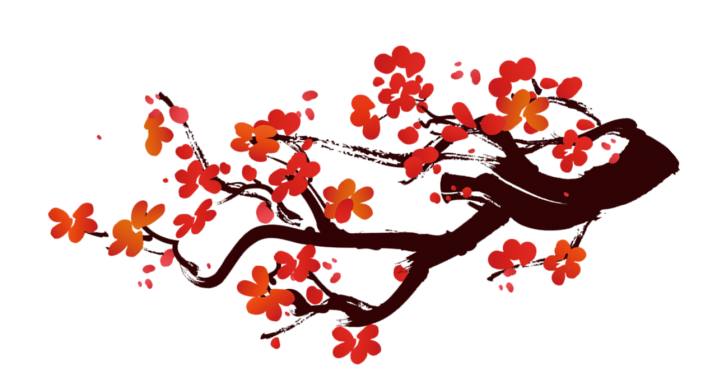 肆
请在此处输入您的标题
单击此处
添加文本
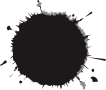 单击此处
添加文本
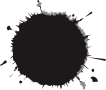 单击此处
添加文本
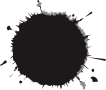 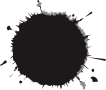 单击此处
添加文本
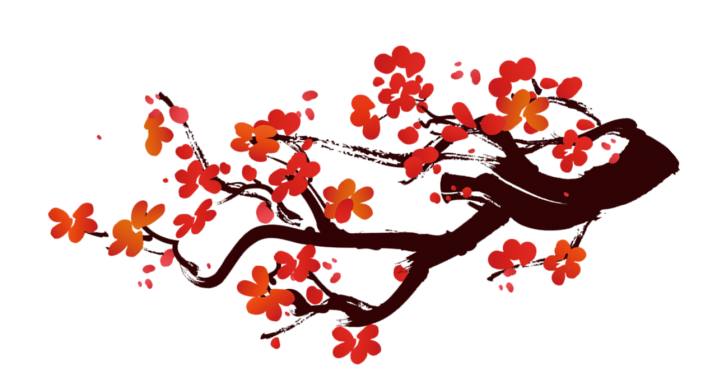 肆
请在此处输入您的标题
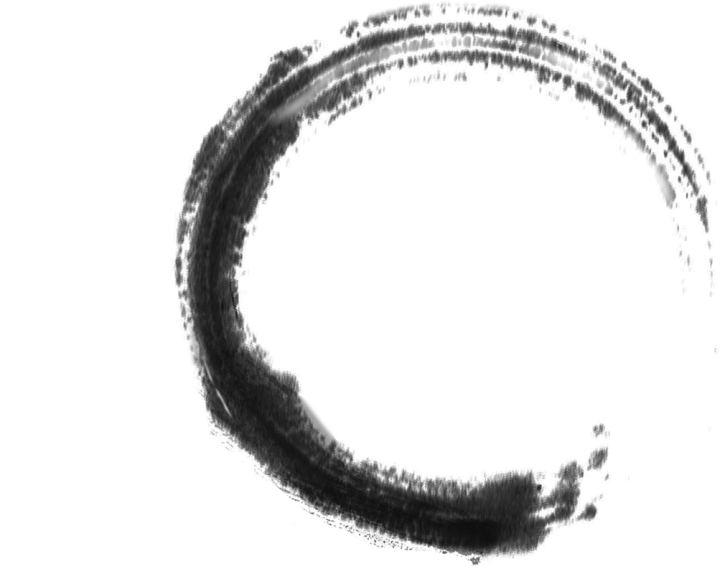 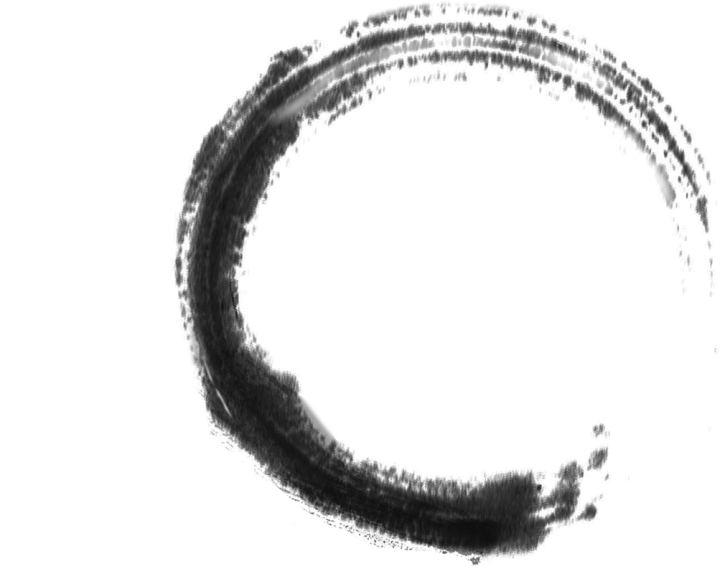 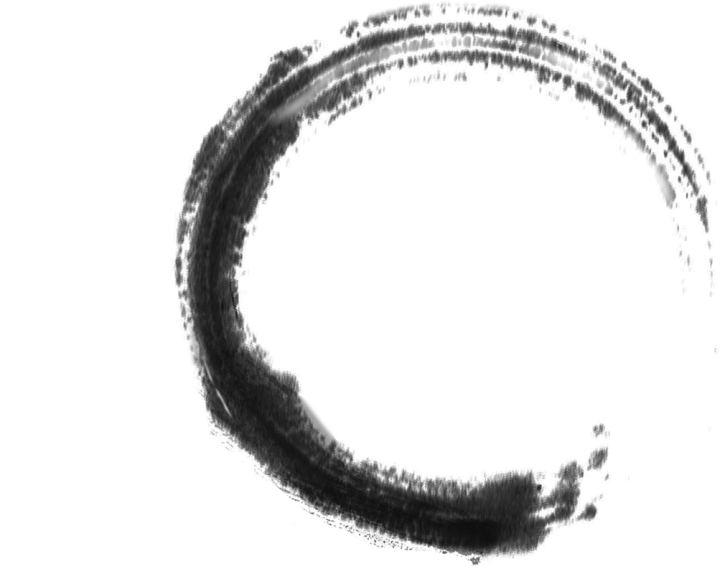 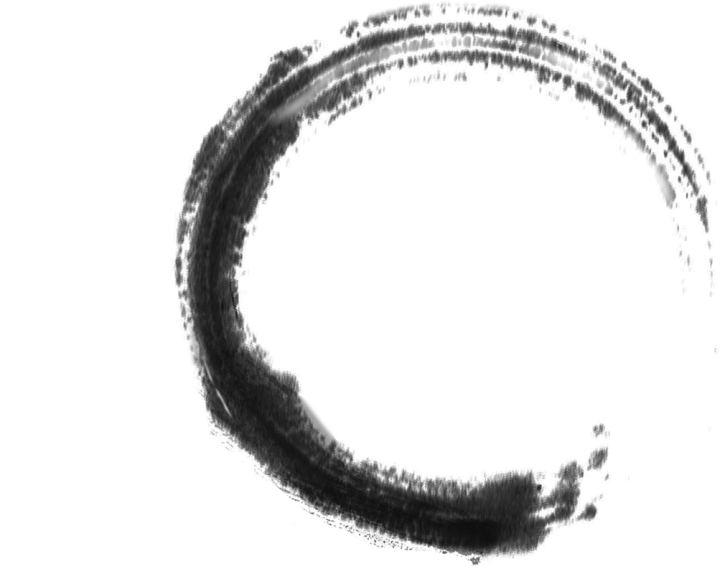 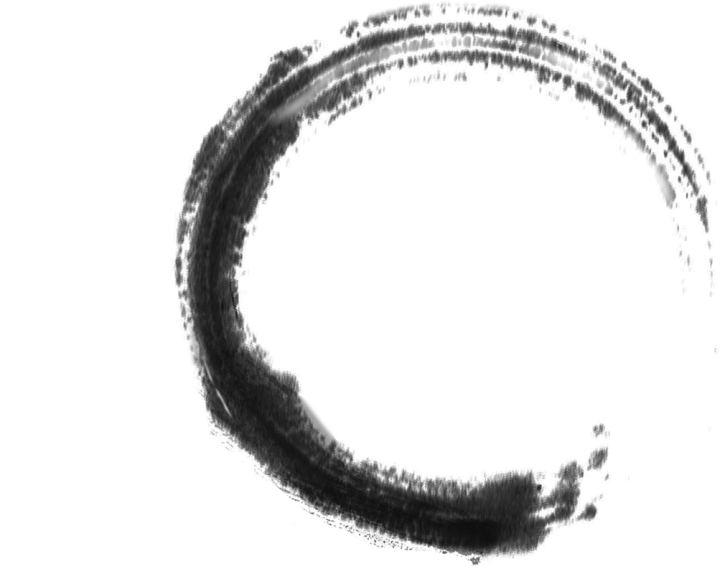 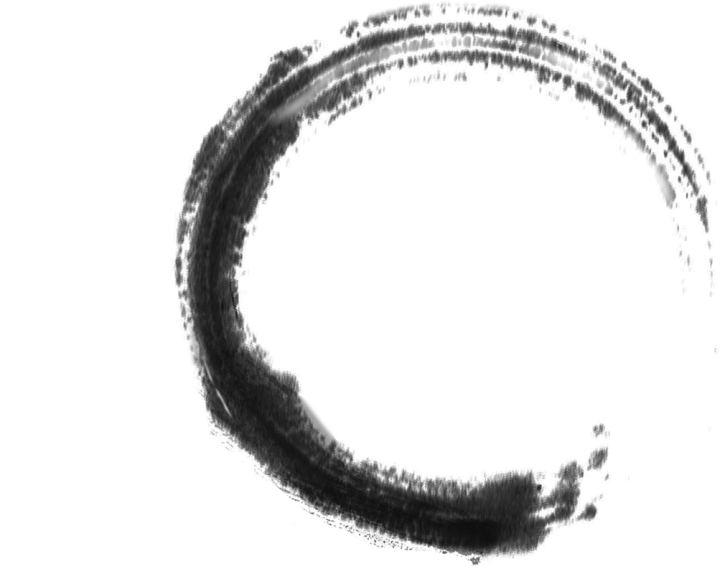 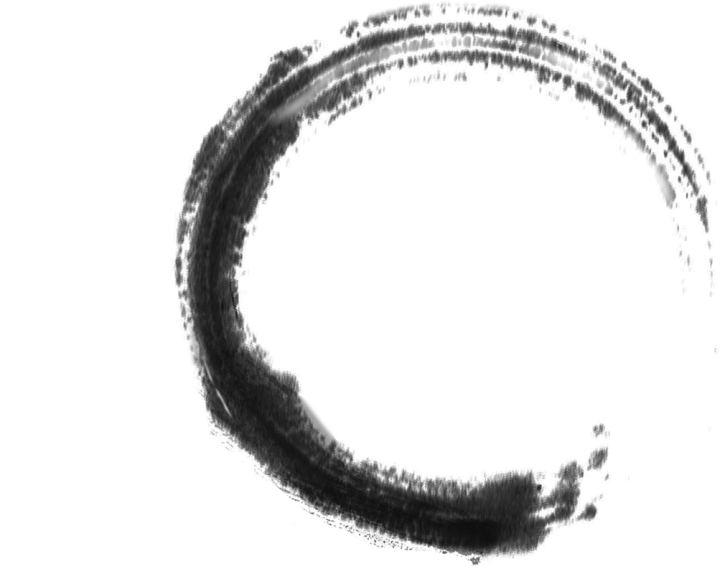 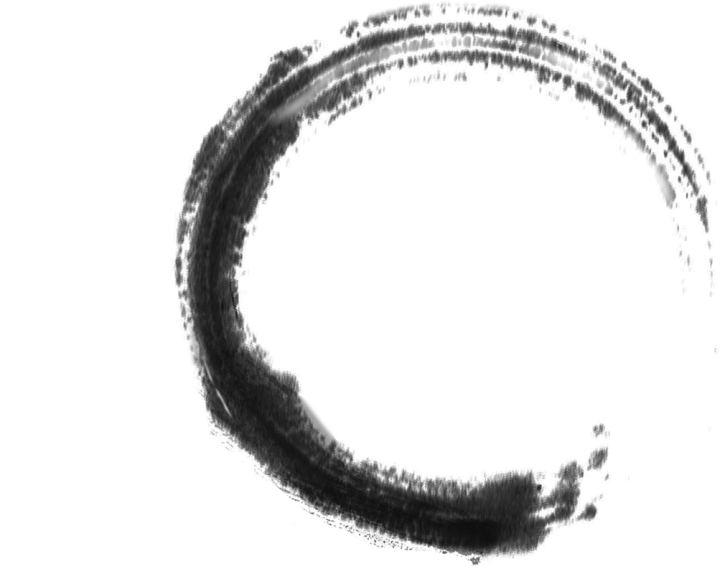 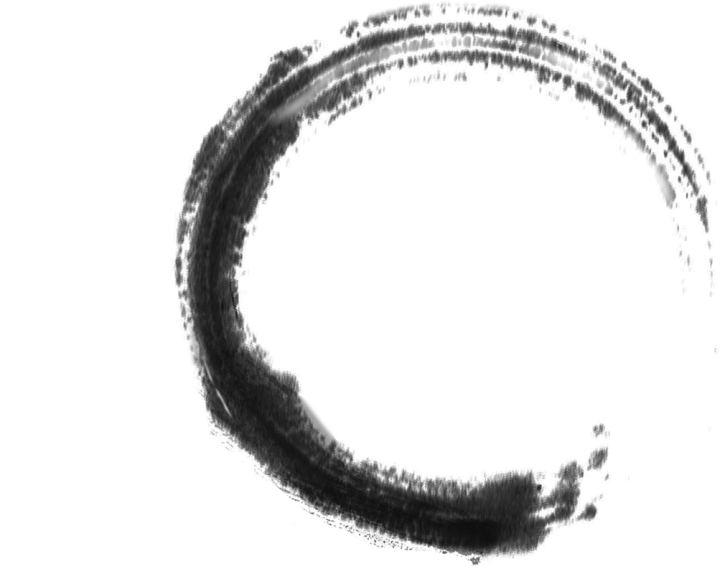 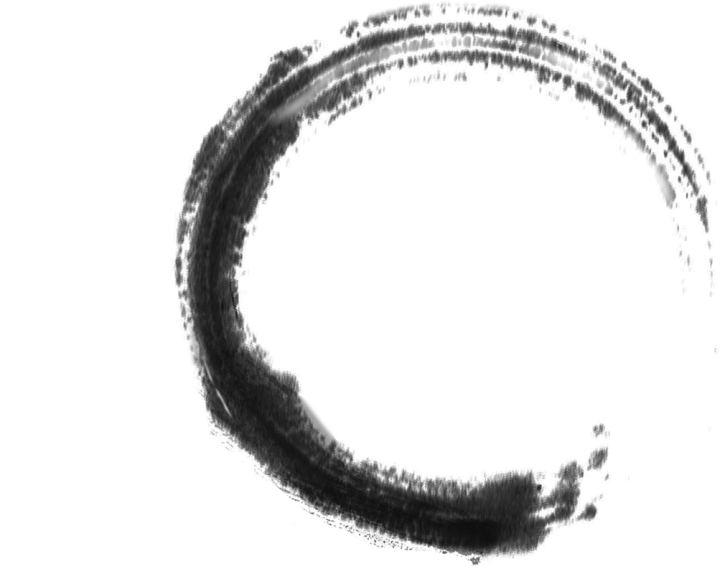 单击添加
文本
单击添加
文本
单击添加
文本
单击添加
文本
单击添加
文本
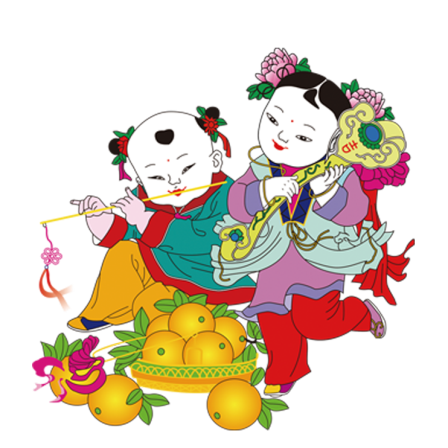 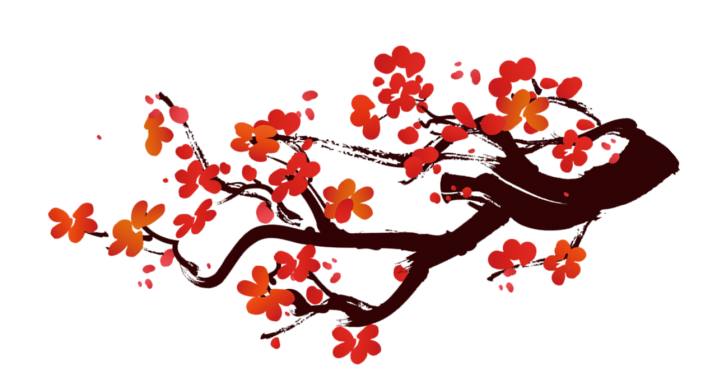 肆
请在此处输入您的标题
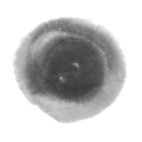 单击此处添加文字
一
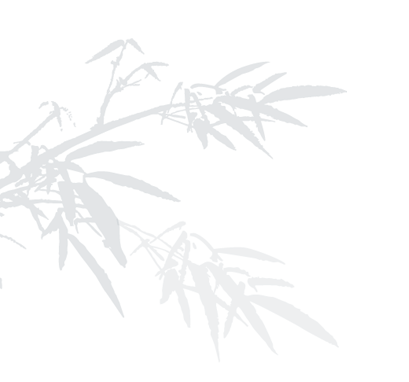 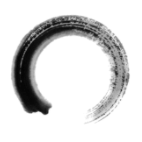 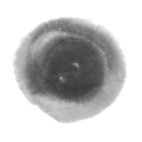 二
单击此处添加文字
添加文字
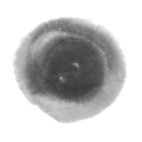 三
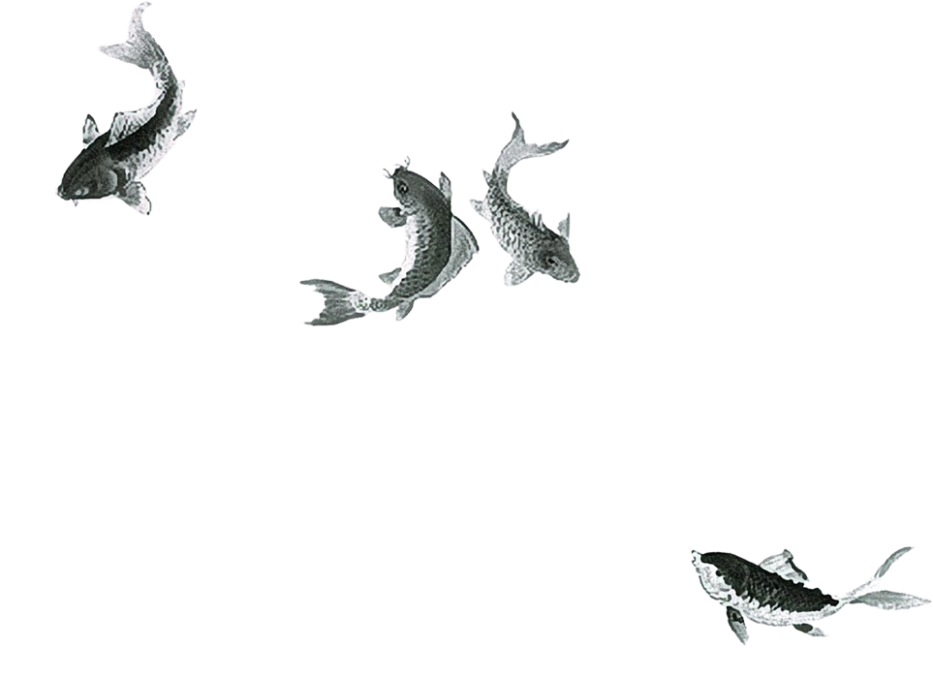 单击此处添加文字
单击此处添加文字
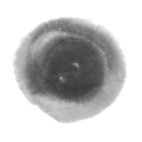 四
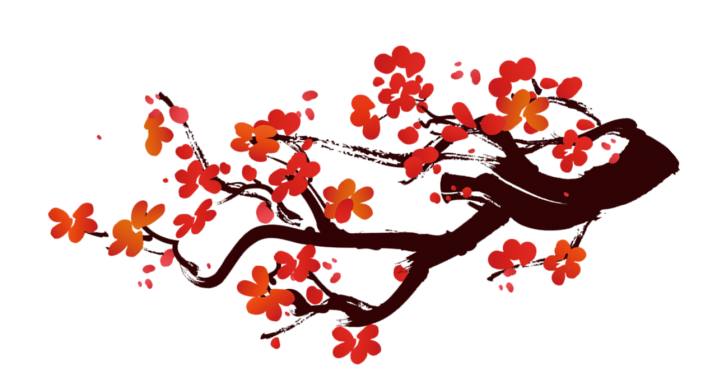 肆
请在此处输入您的标题
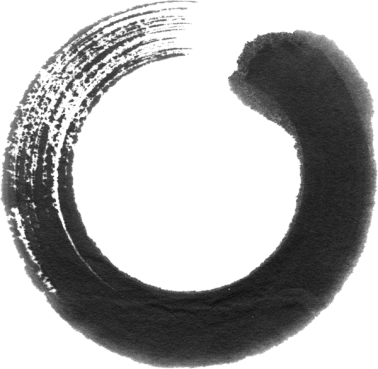 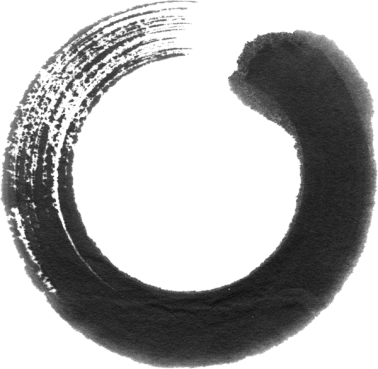 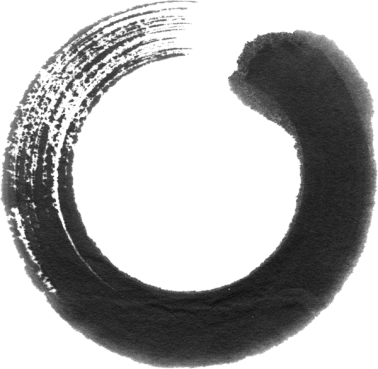 单击此处
添加标题
单击此处
添加标题
单击此处
添加标题
单击此处添加文字说明
单击此处添加文字说明
单击此处添加文字说明
单击此处添加文字说明
单击此处添加文字说明
单击此处添加文字说明
单击此处添加文字说明
单击此处添加文字说明
单击此处添加文字说明
单击此处添加文字说明
单击此处添加文字说明
单击此处添加文字说明
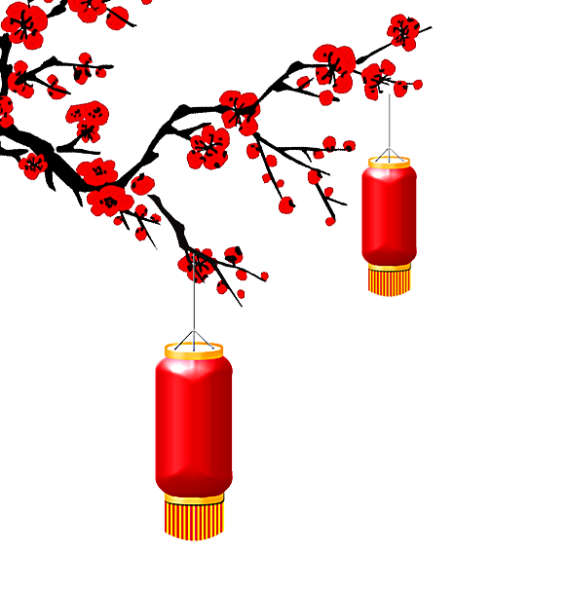 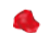 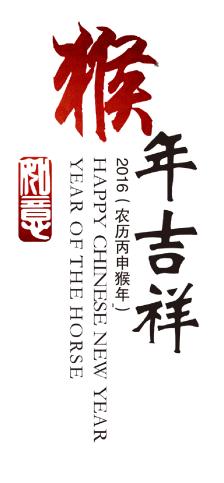 感谢观看！
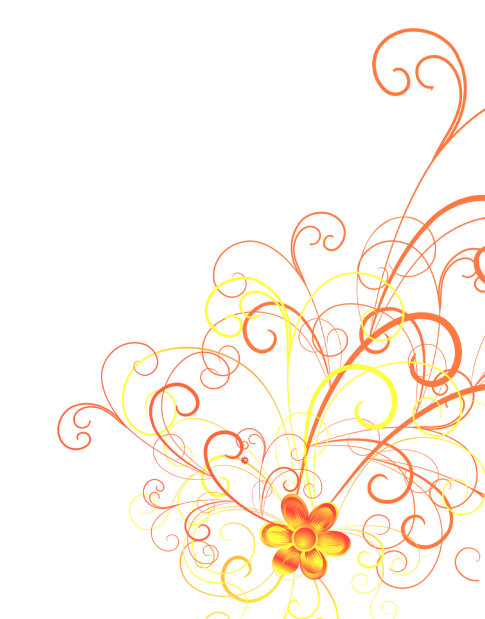 节日喜庆新年工作计划PPT
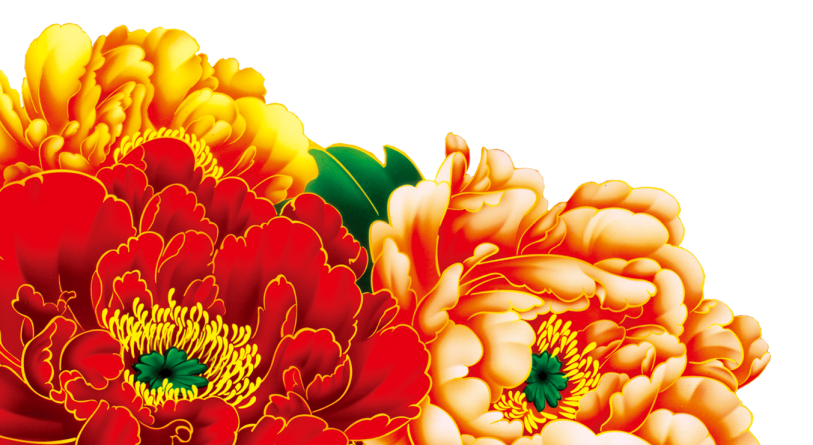 [Speaker Notes: 版权声明：300套精品模板商业授权，请联系【锐旗设计】:https://9ppt.taobao.com，专业PPT老师为你解决所有PPT问题！]
[Speaker Notes: 版权声明：300套精品模板商业授权，请联系【锐旗设计】:https://9ppt.taobao.com，专业PPT老师为你解决所有PPT问题！]